Veterinary Parasitology “Jeopardy”
3rd Edition
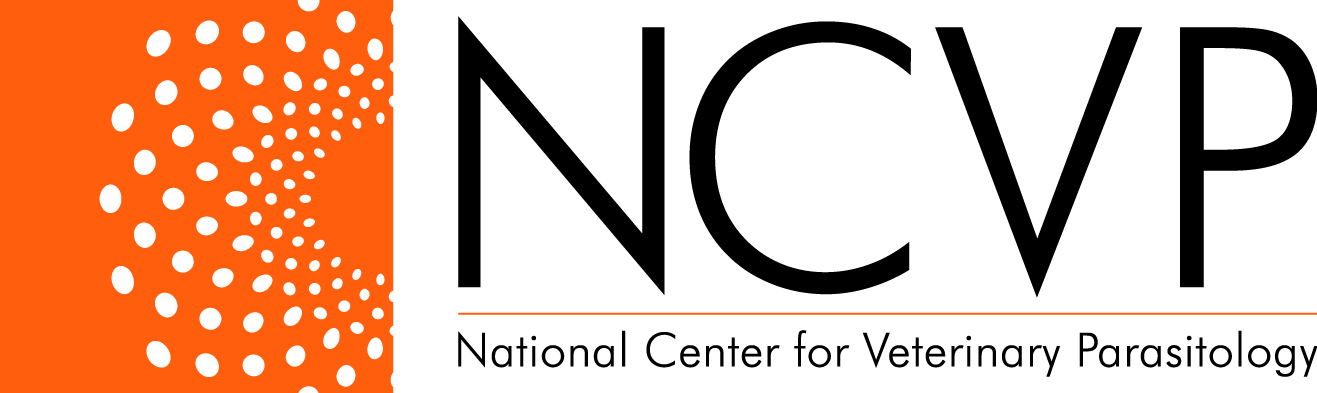 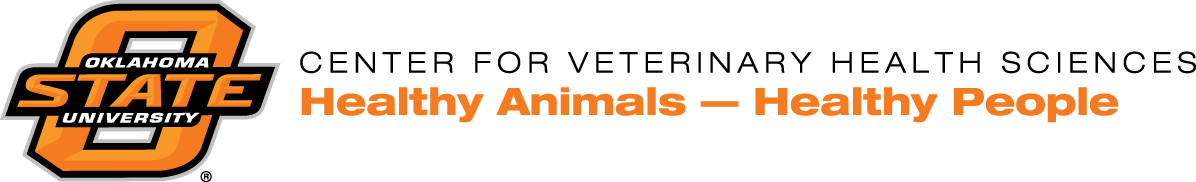 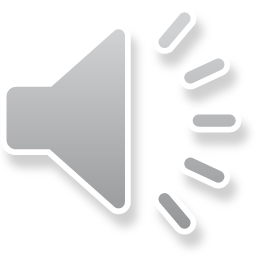 Double
Primary clinical sign associated with infection of Giardia spp.
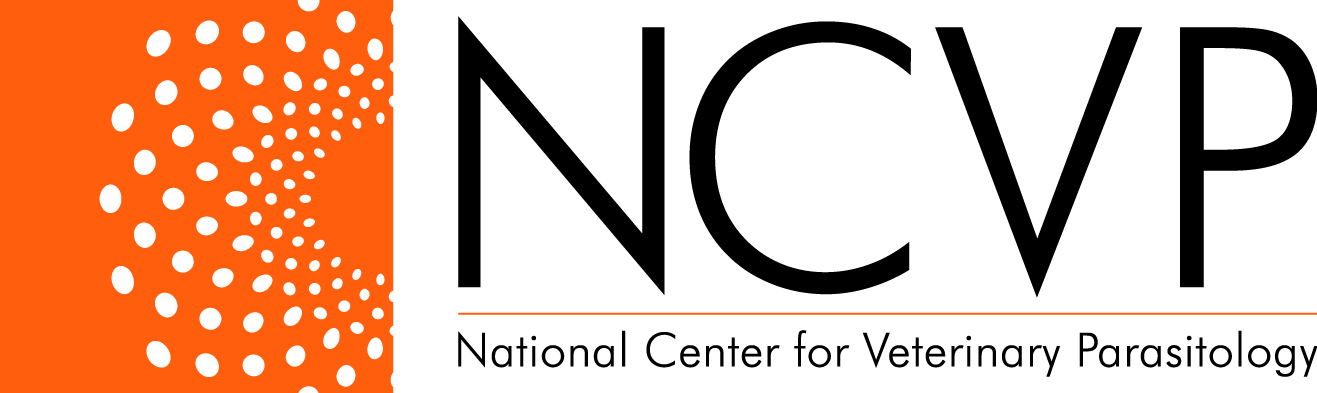 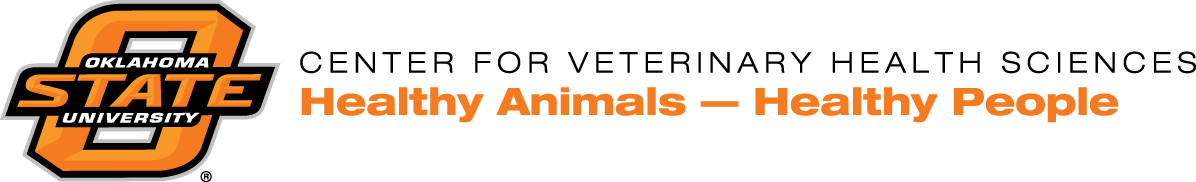 What is diarrhea?
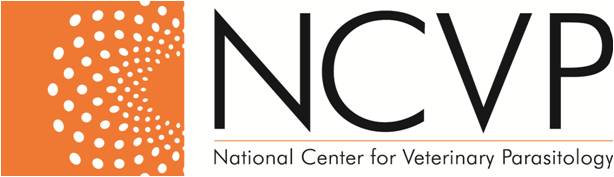 The common name associated with humans infected with Giardia spp.
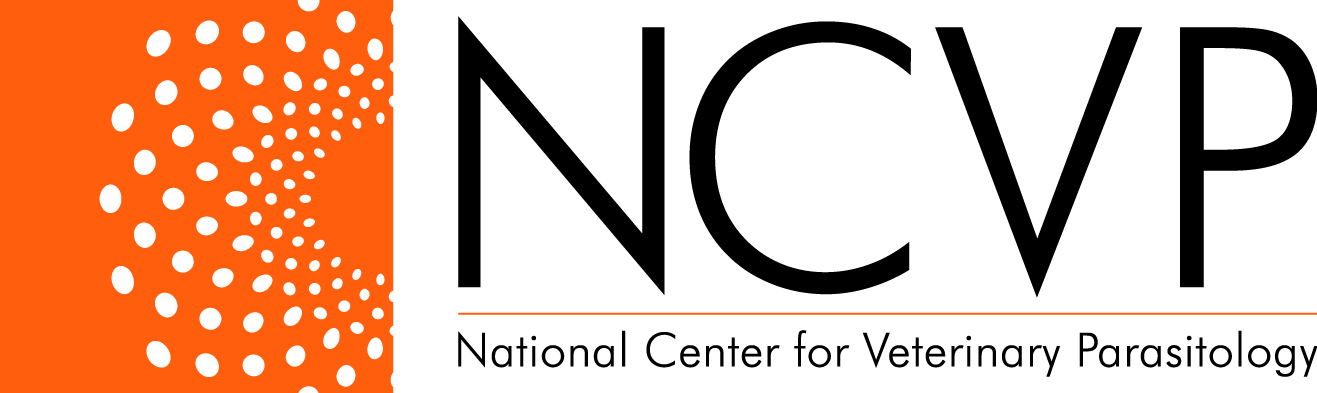 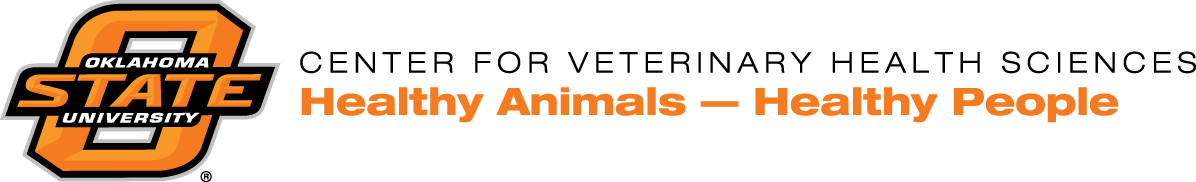 What is Beaver Fever?
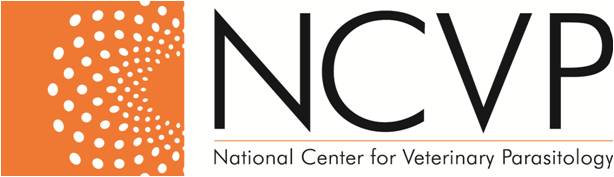 Fecal flotation medium recommended for floating cysts of Giardia spp.
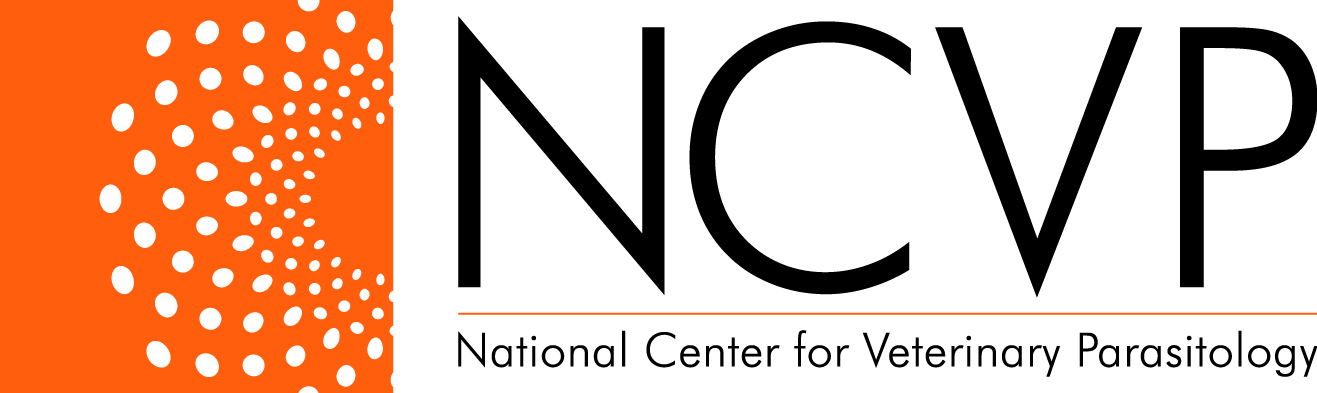 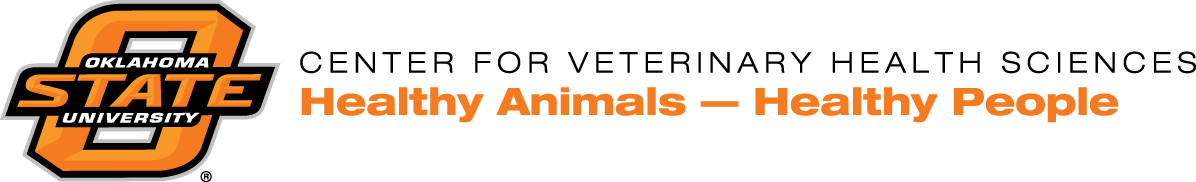 What is zinc sulfate?
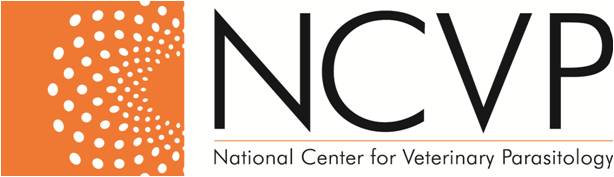 Preferred technique for visualization of motile trophozoites in a fresh fecal sample
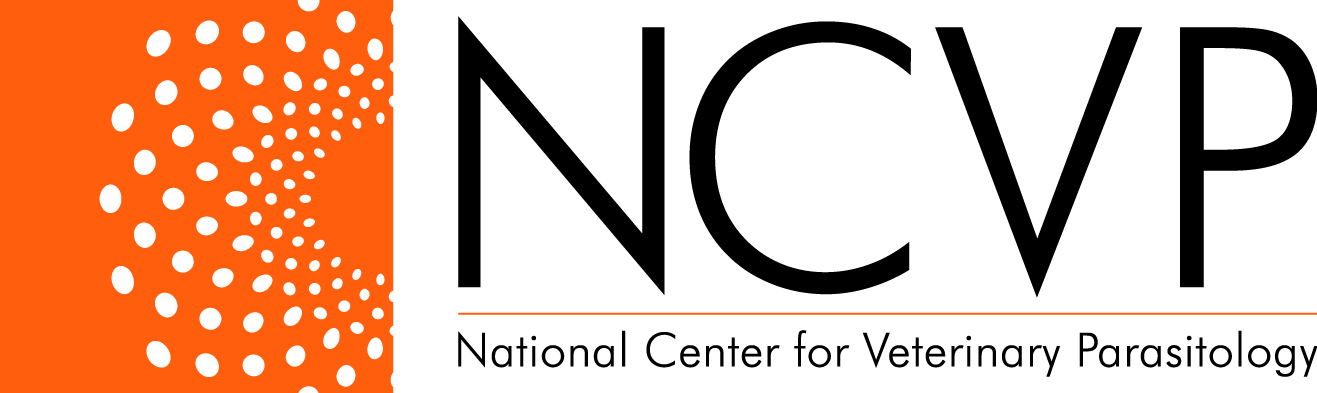 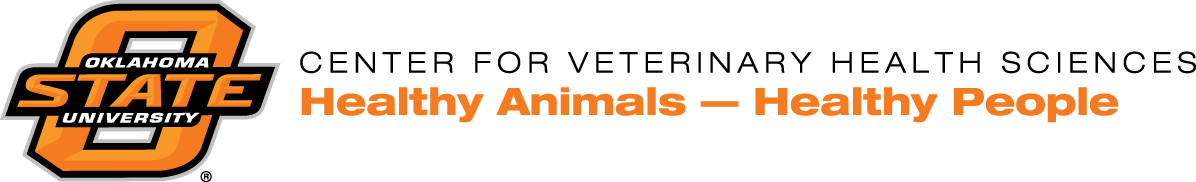 What is a direct (saline) smear?
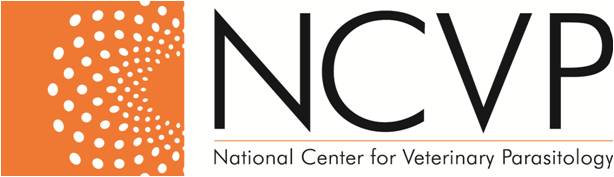 The prepatent period for infection of Giardia spp.
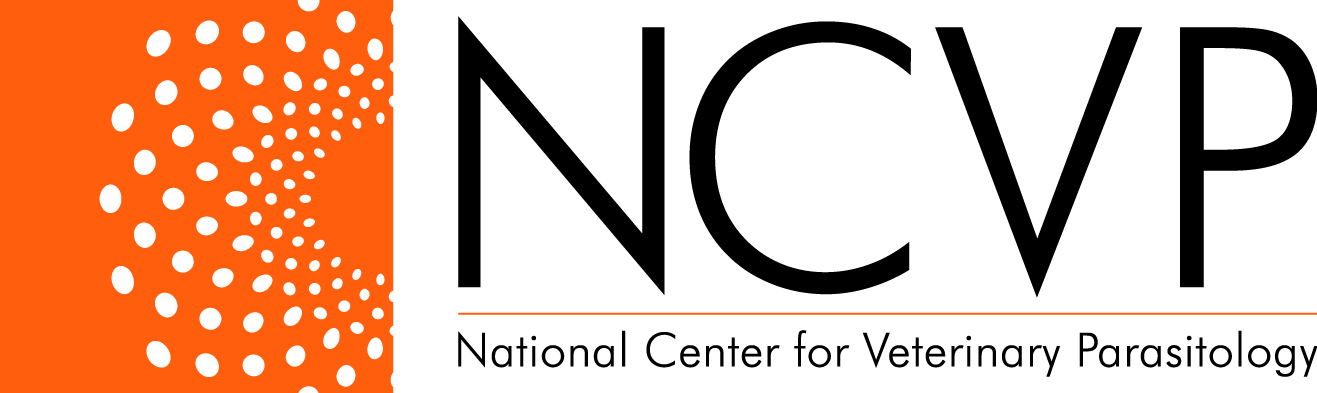 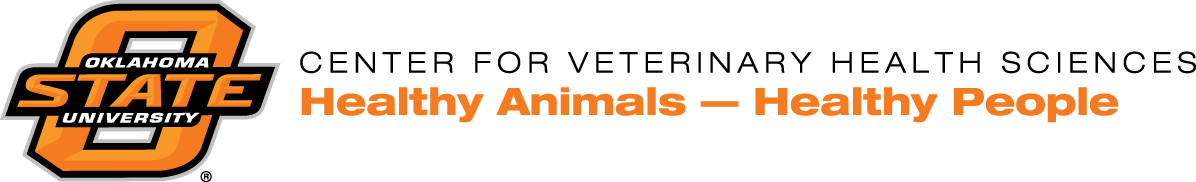 What is 1-2 weeks? (Can be as quick as 5 days)
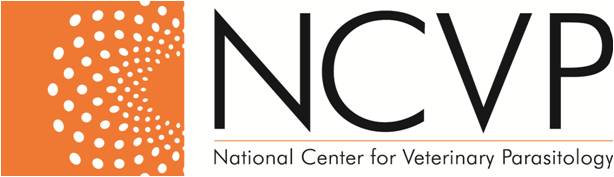 The D. H. for Enterobius vermicularis
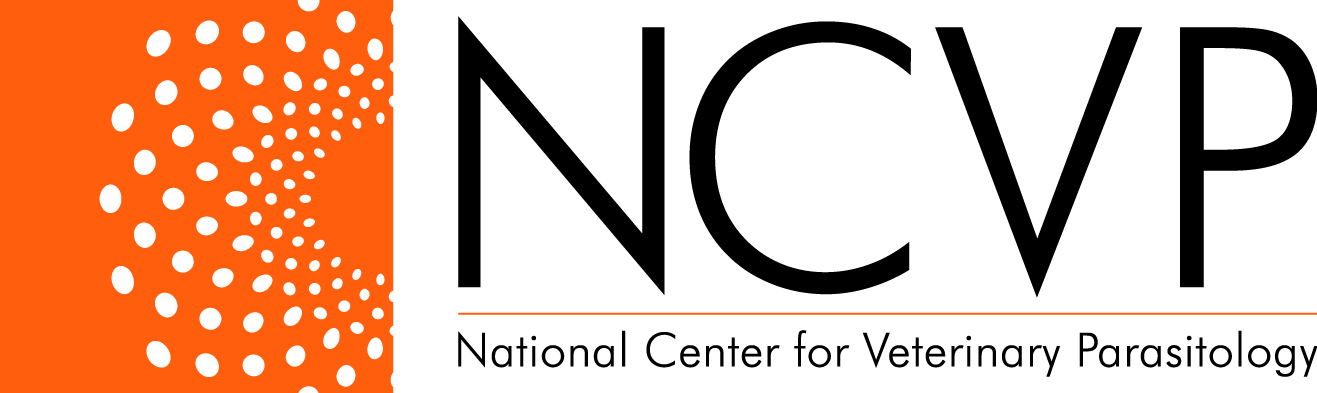 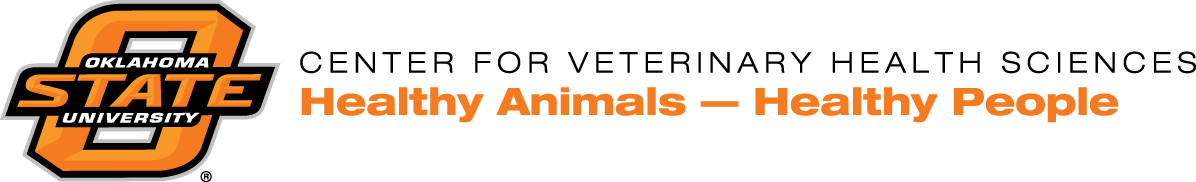 What is a human?
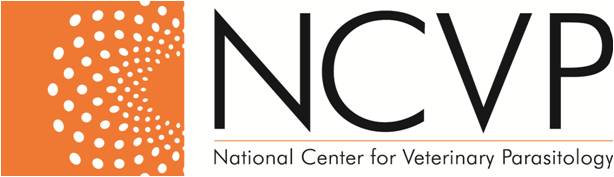 The suspected D. H. (be specific) for Leishmania infantum in the United States
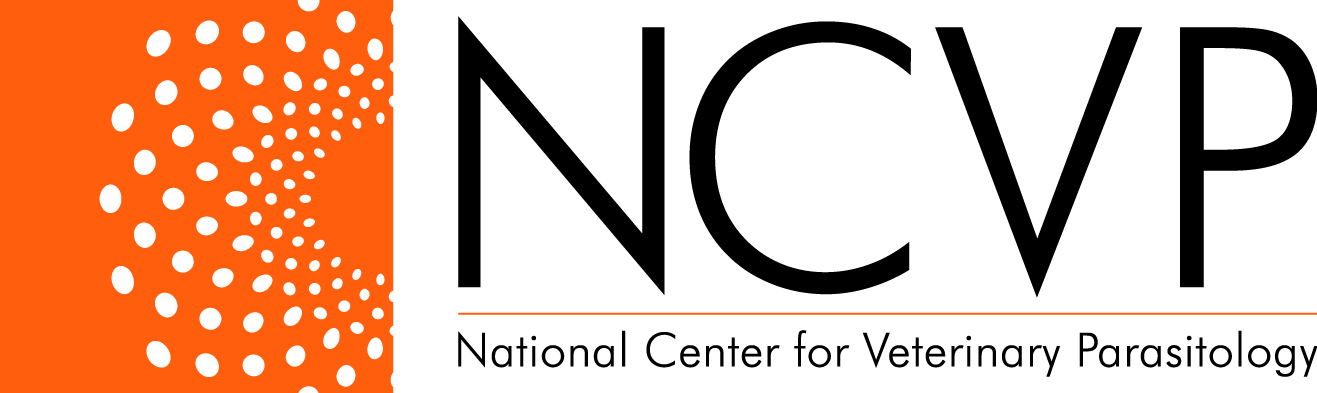 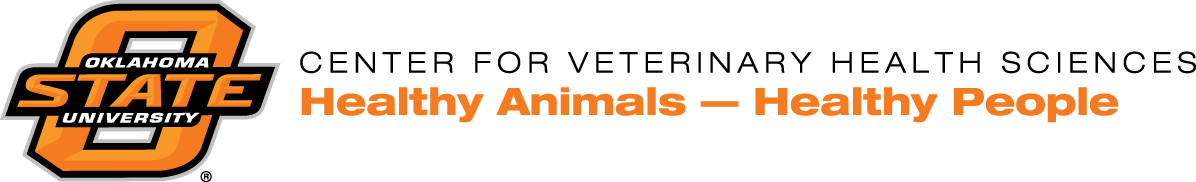 What is an American Fox Hound?
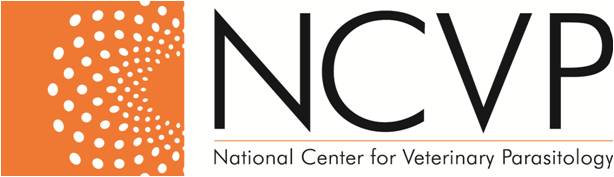 The D. H. for Sarcocystis neurona
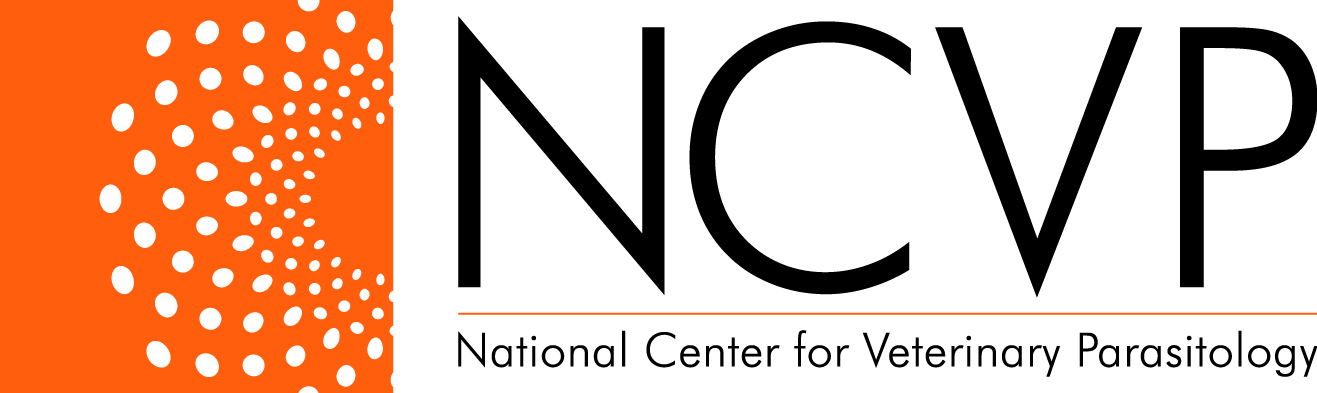 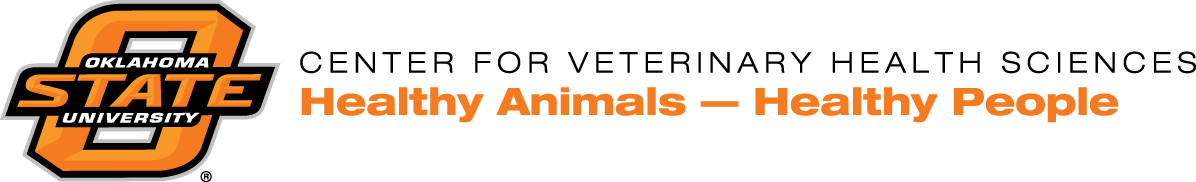 What is an opossum?
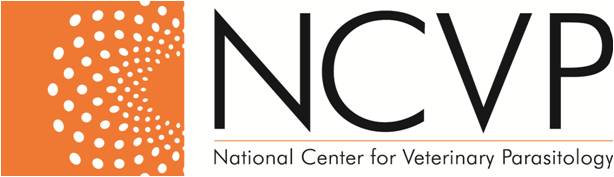 The D. H. (Genus species) for Hepatozoon americanum
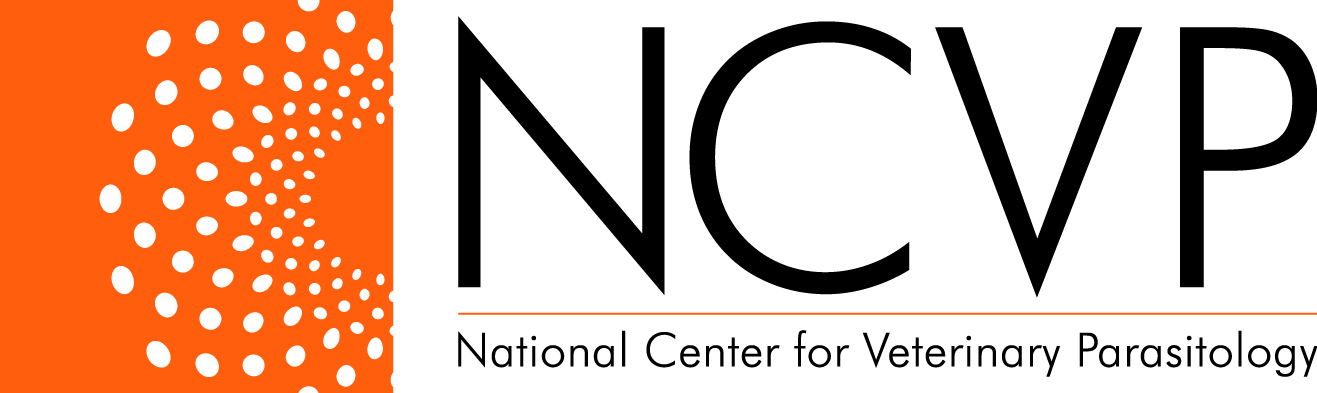 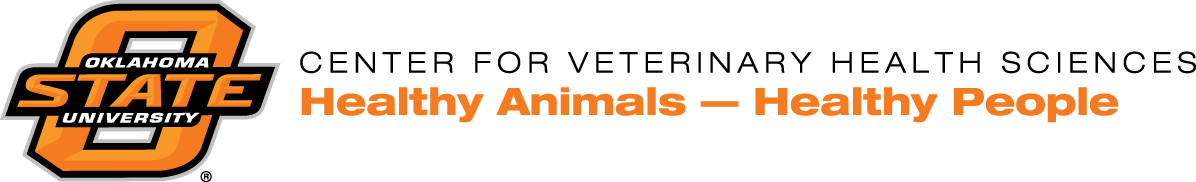 What is an Amblyomma maculatum?
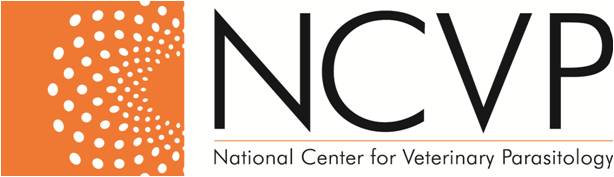 The D. H. for Heterobilharzia americana
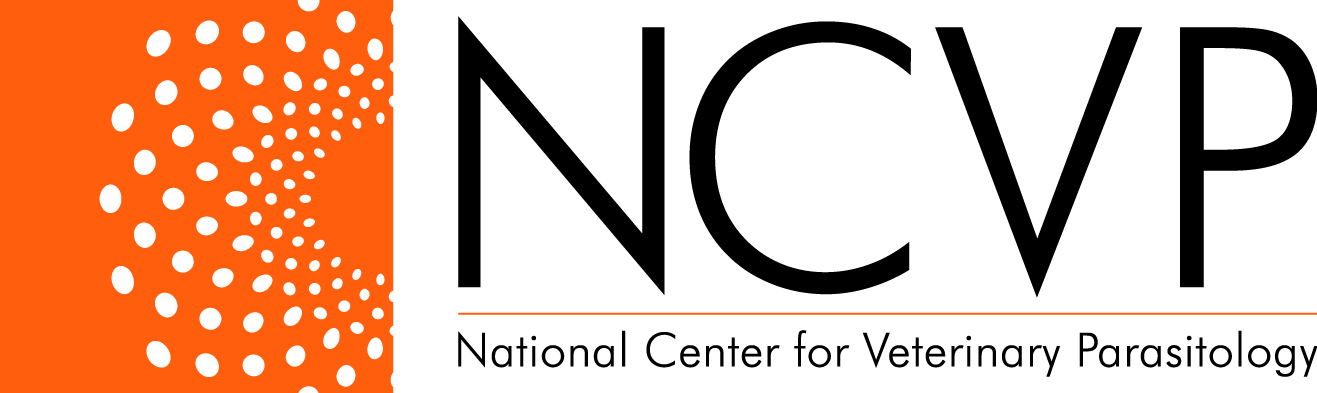 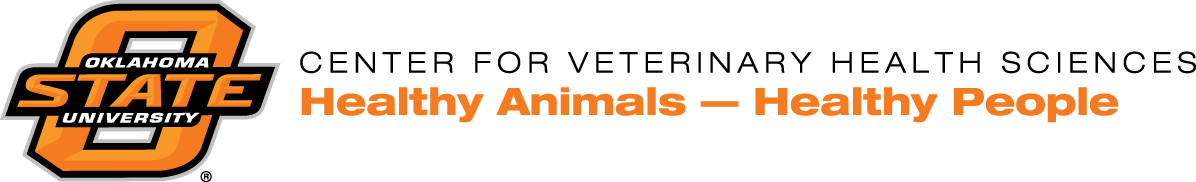 What are dogs, raccoons, or bobcats?
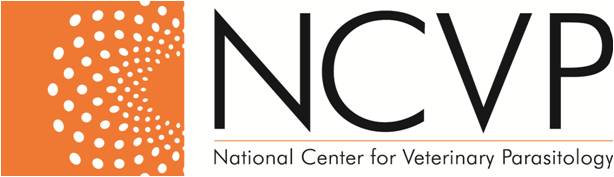 The I.H. for Babesia bigemina
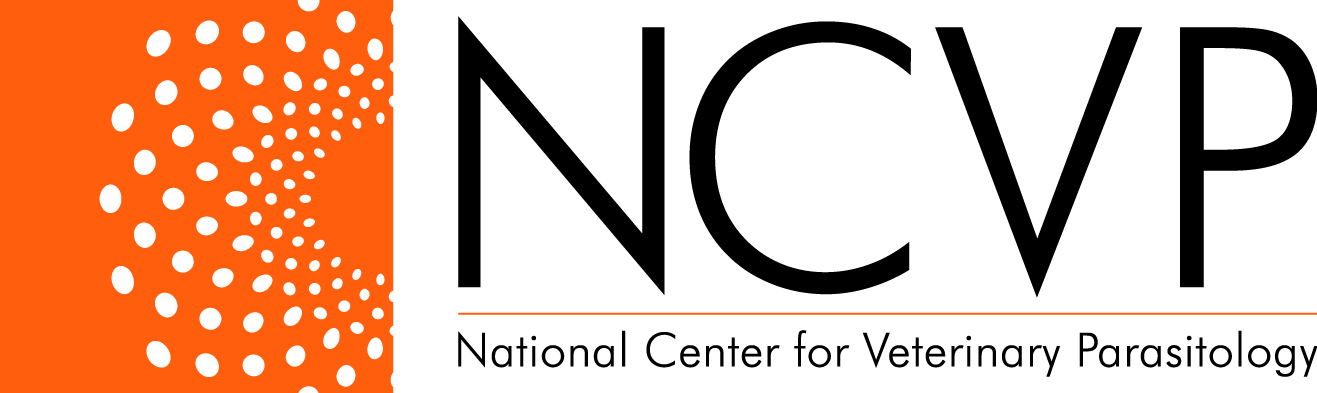 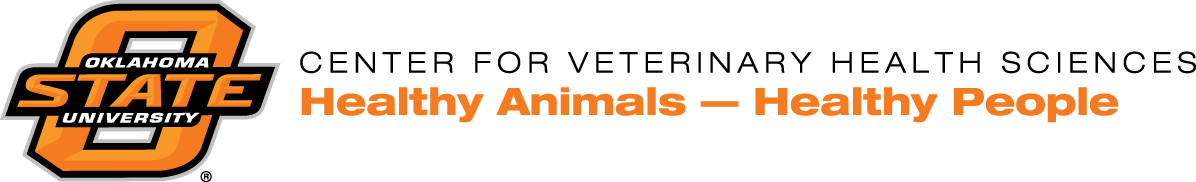 What are cattle?
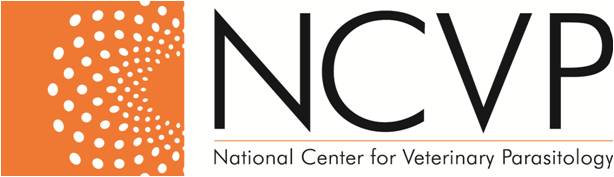 The traditional I.H. for Toxoplasma gondii
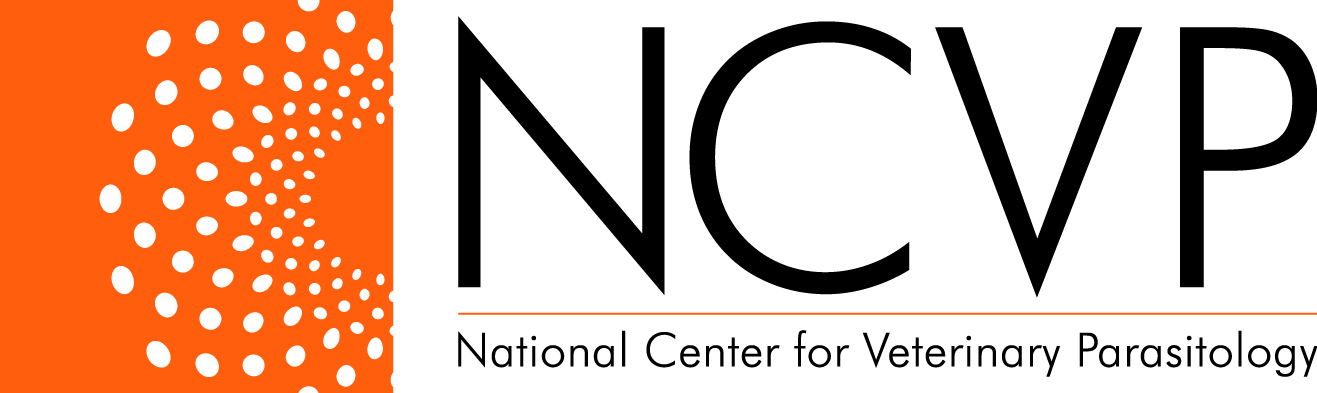 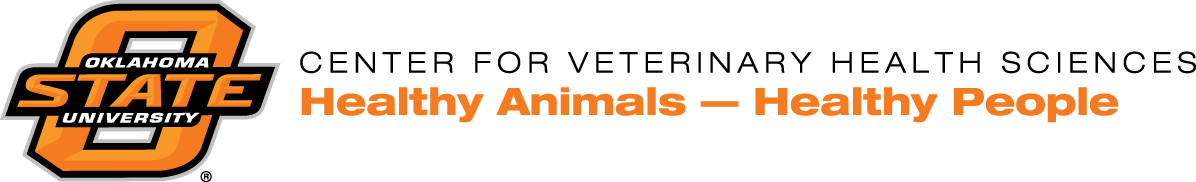 What is a rodent?
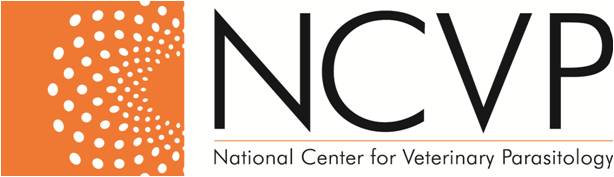 The I.H. for Taenia multiceps
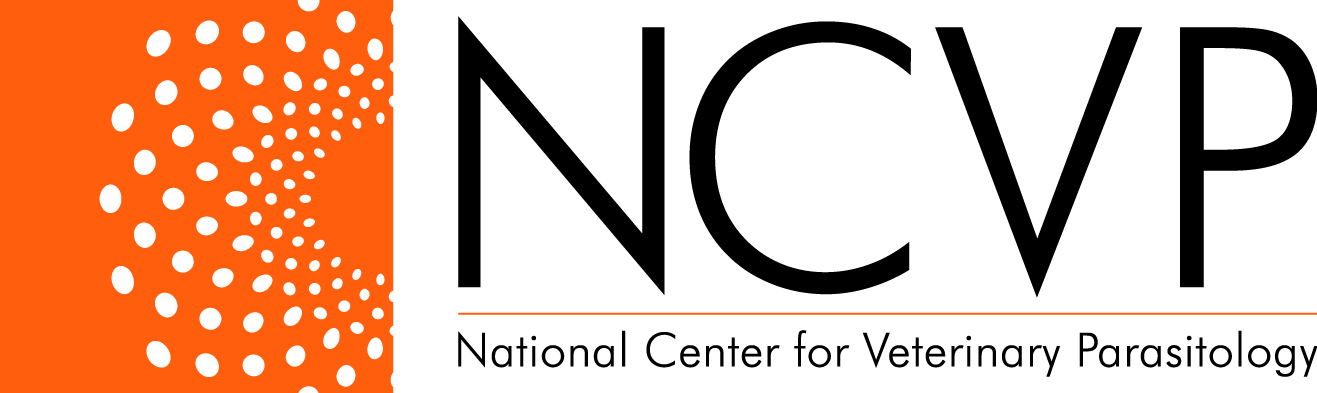 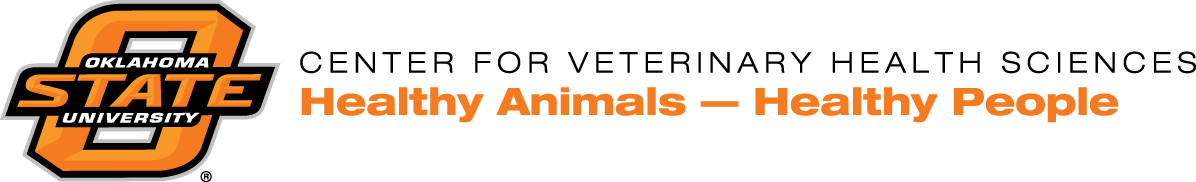 What is a sheep?
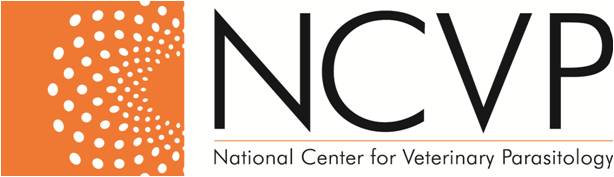 The I.H. for Parelaphostrongylus tenuis
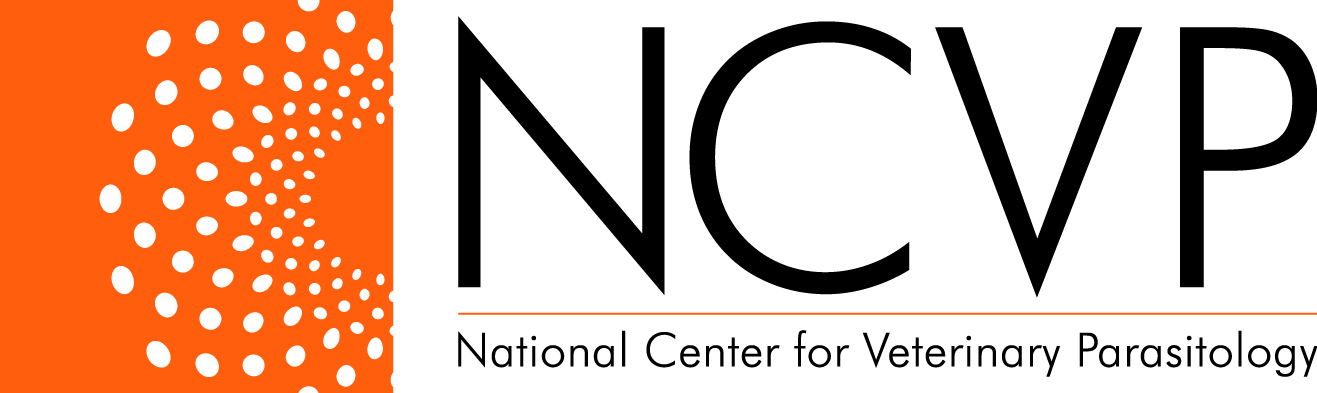 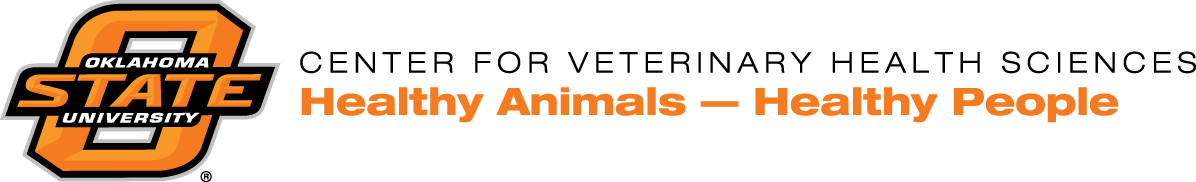 What is a terrestrial snail/slug?
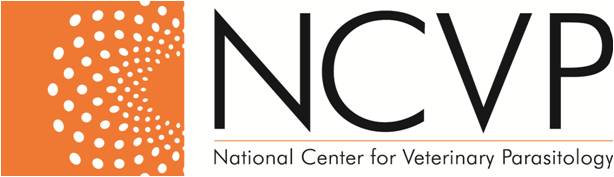 The second I.H. for Spirometra mansonoides
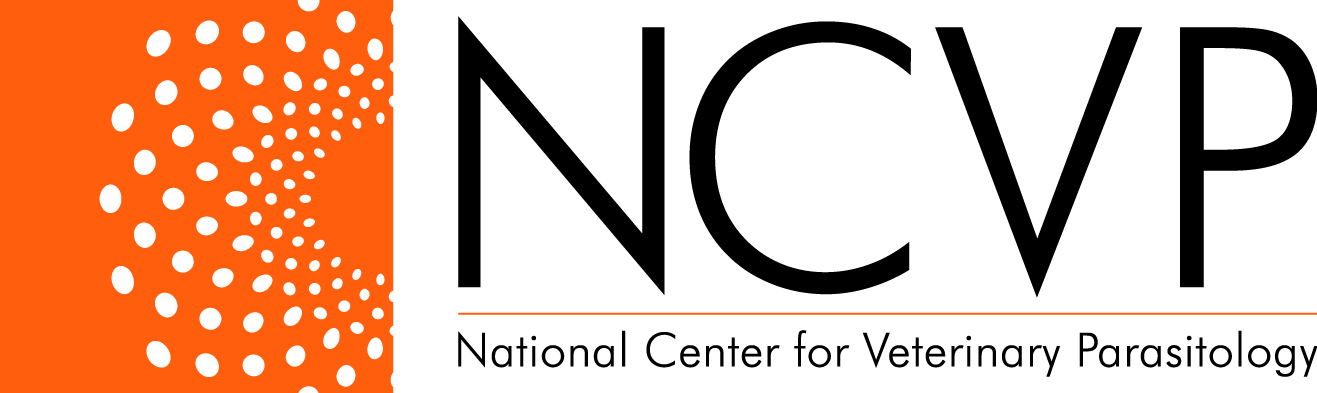 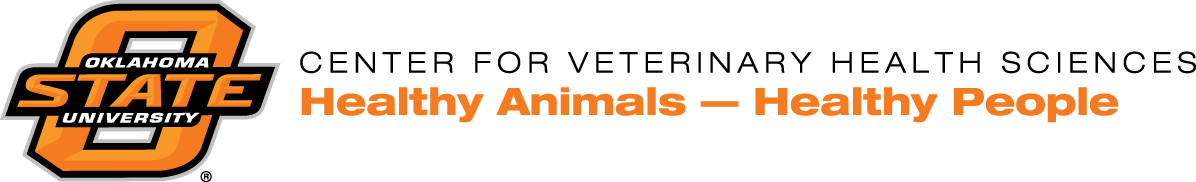 What is most any vertebrate besides fish?
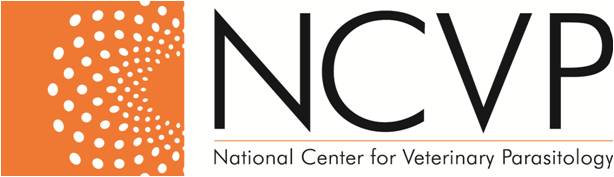 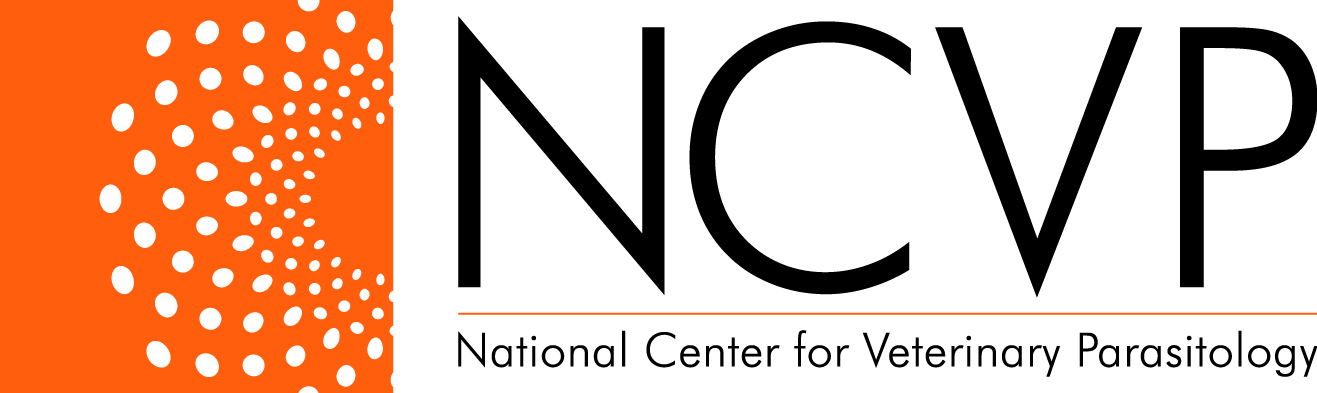 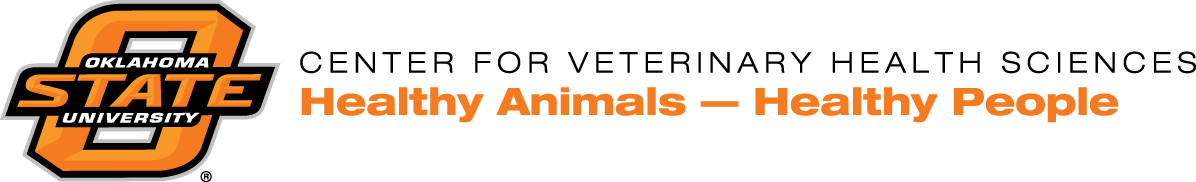 The site of infection for Eimeria bovis
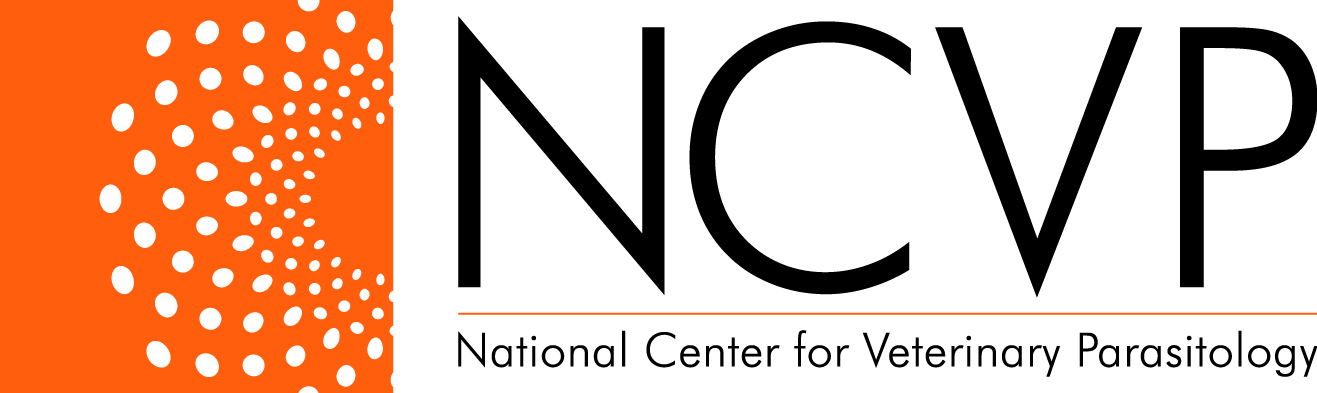 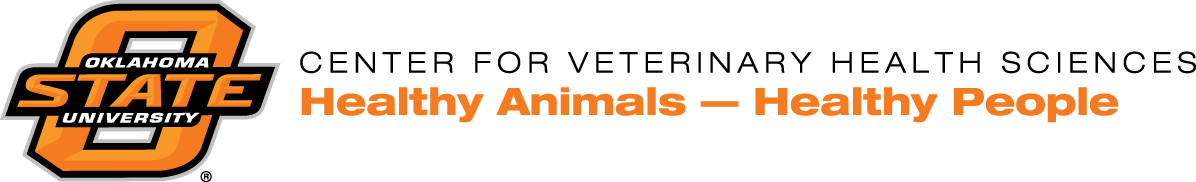 What is the intestinal tract?
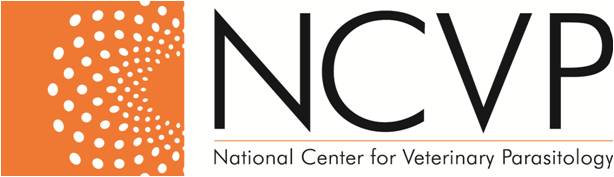 The site of infection for Babesia gibsoni in dogs
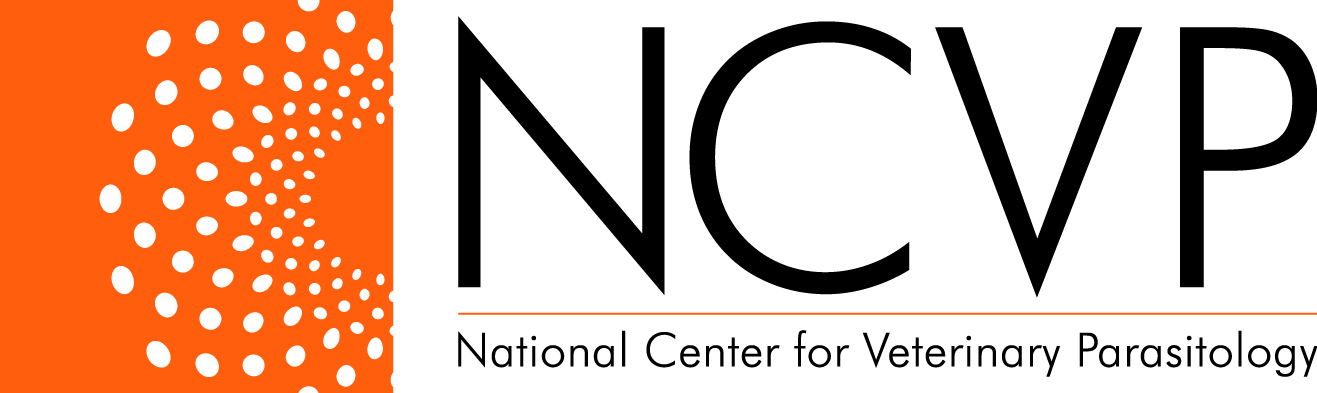 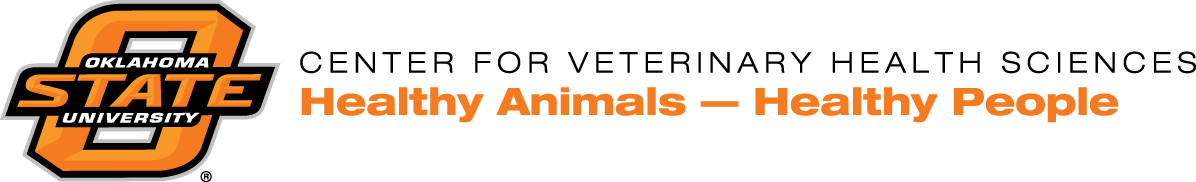 What are red blood cells?
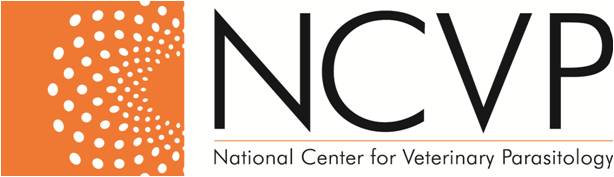 The site of infection for Demodex spp.
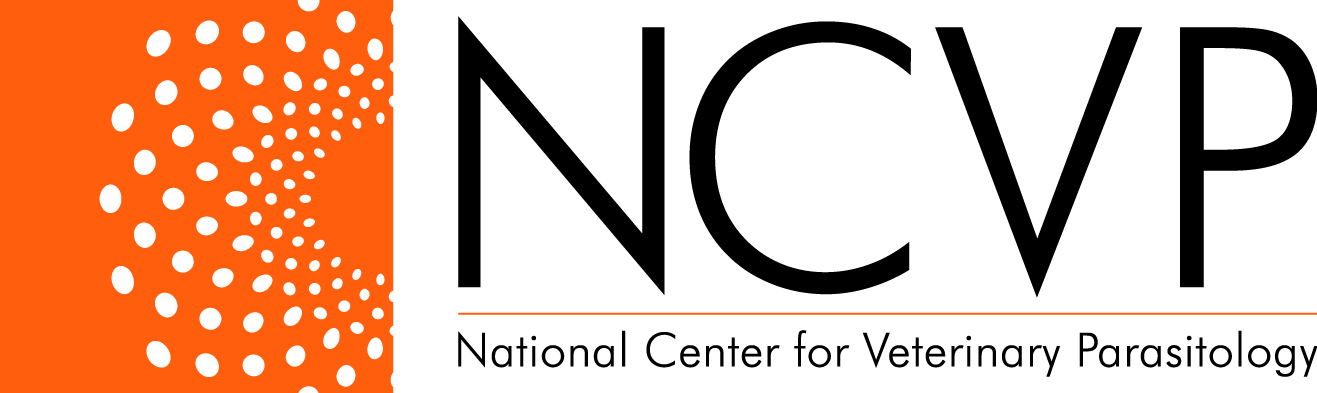 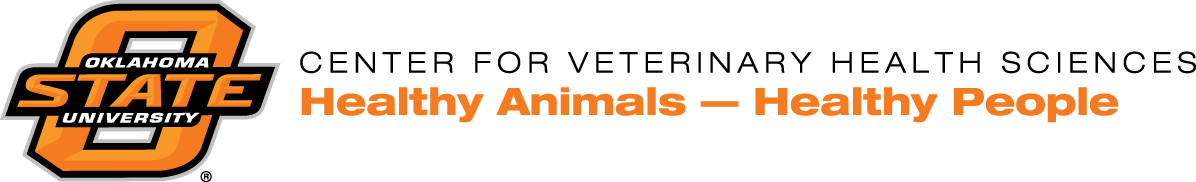 What are hair follicles and sebaceous glands?
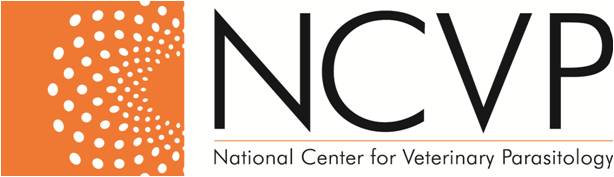 The location of sarcocysts of Sarcocystis spp.
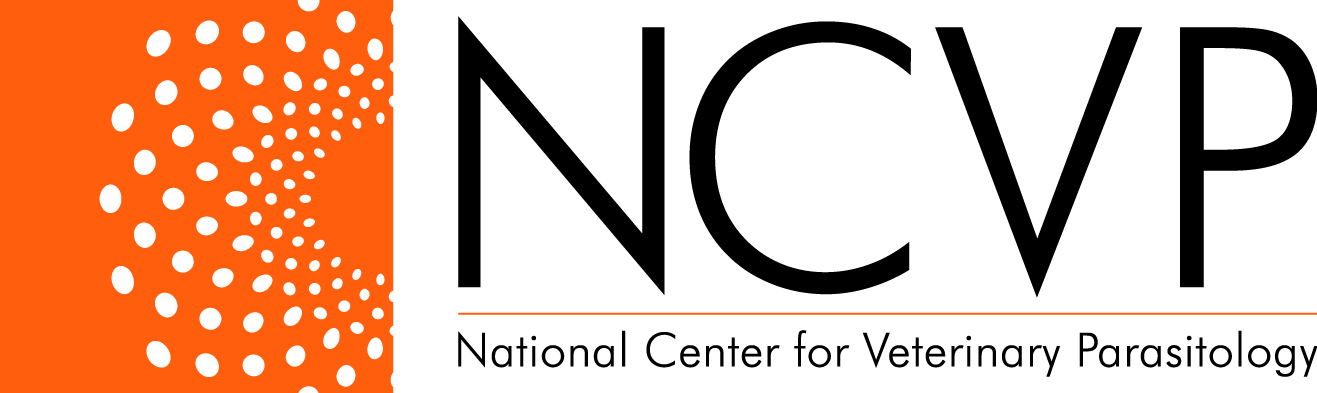 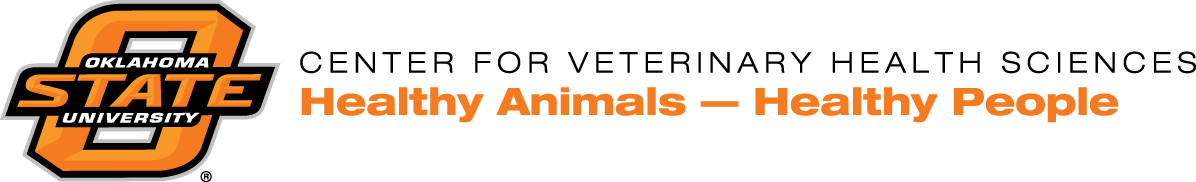 What are muscles of the I.H.?
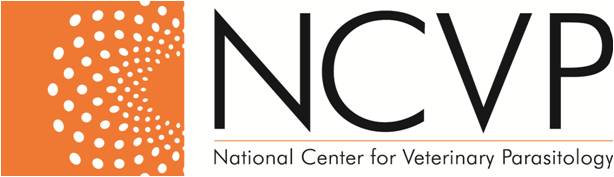 The site of infection for adult Heterobilharzia americana
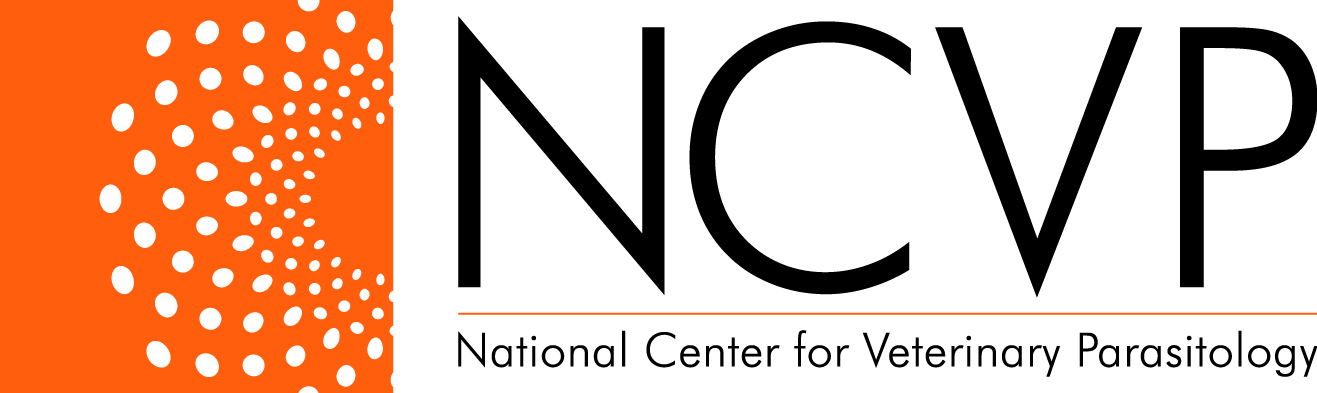 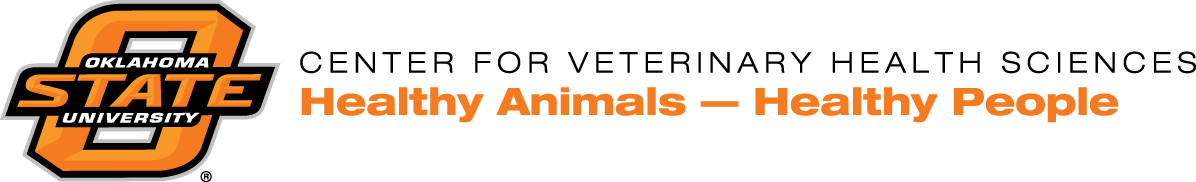 What are the mesenteric veins?
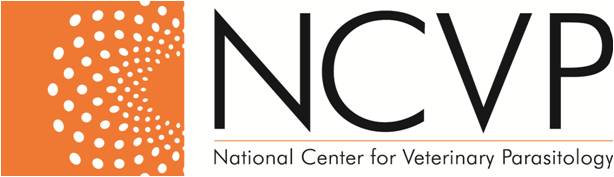 Vector (Genus and species) for Borrelia burgdorferi East of the Rocky Mountains
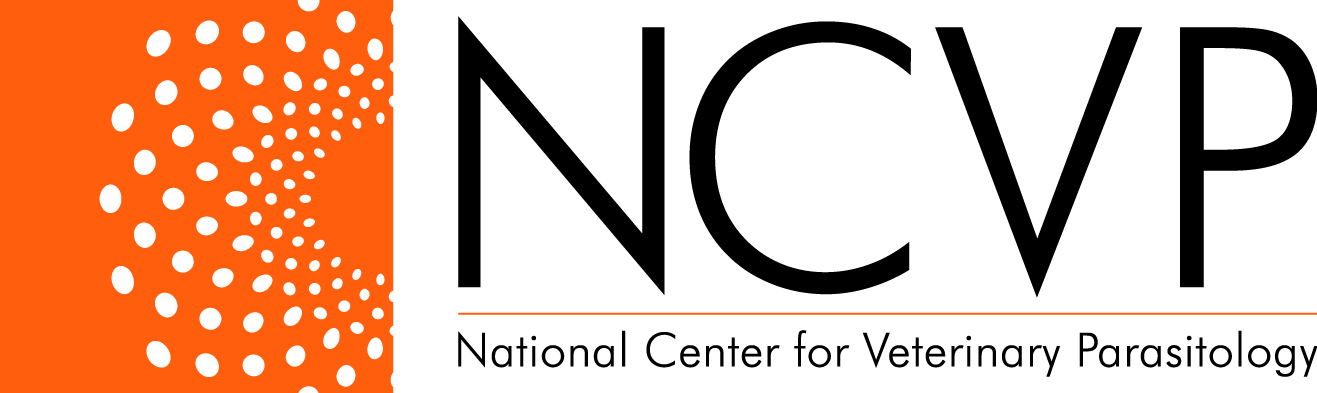 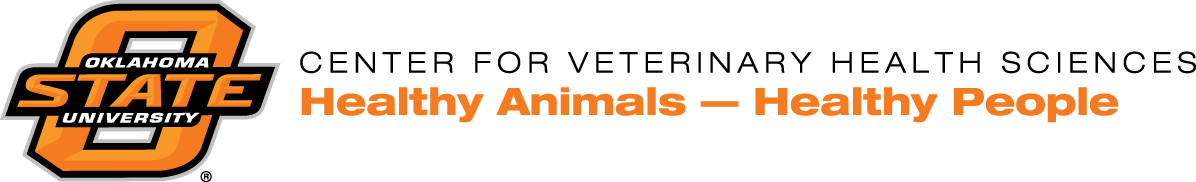 What is Ixodes scapularis?
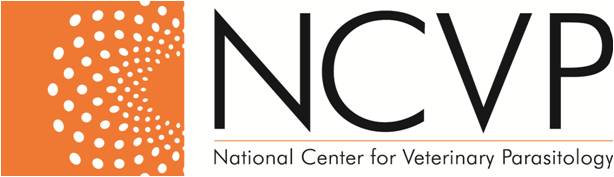 Ingestion of caddisflies by a horse may result in this rickettsial disease (common name)
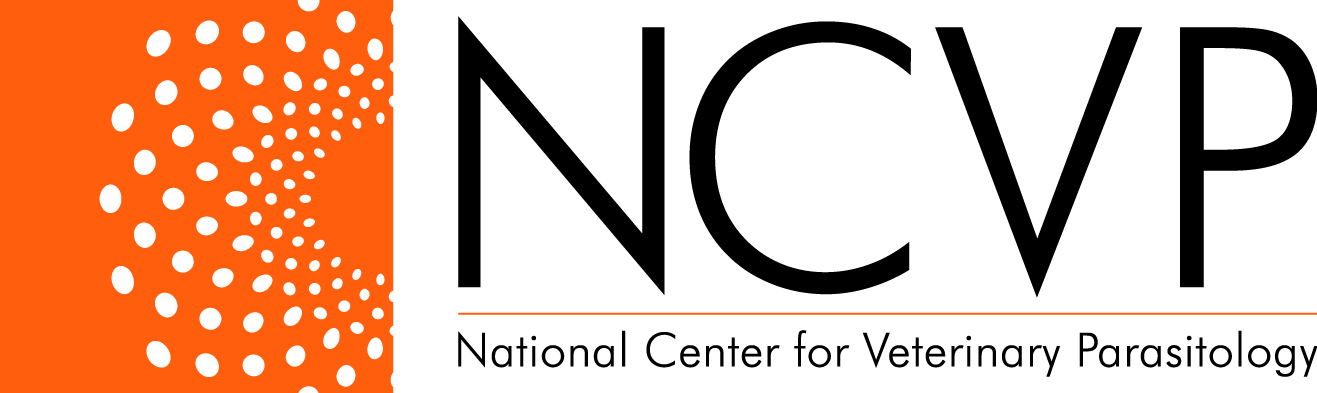 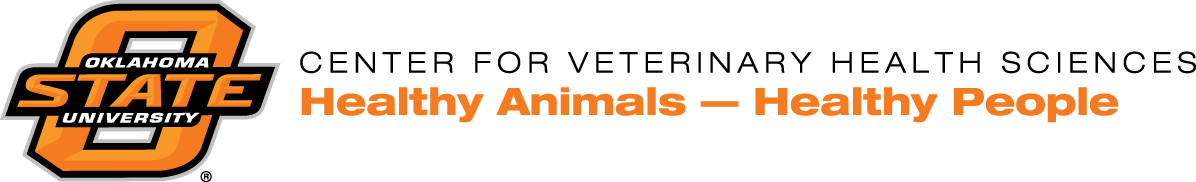 What is Potomac Horse Fever?
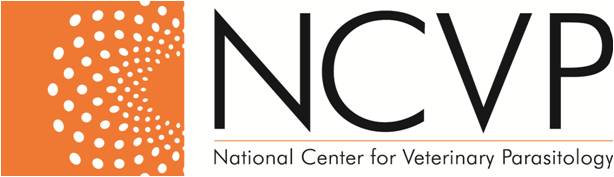 The most common vector (Genus species) of Rickettsia felis in Southern California
CELEBRITY
DAILY
DOUBLE
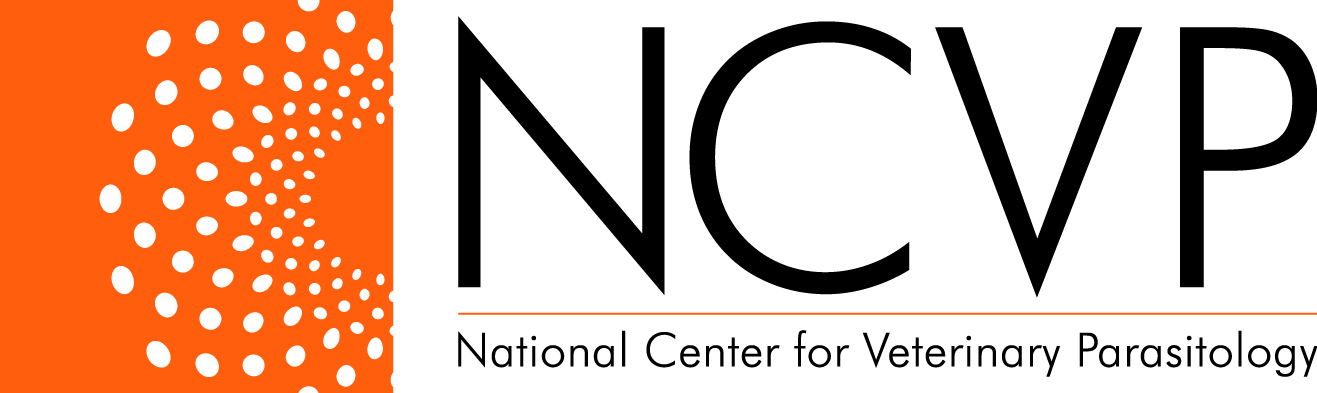 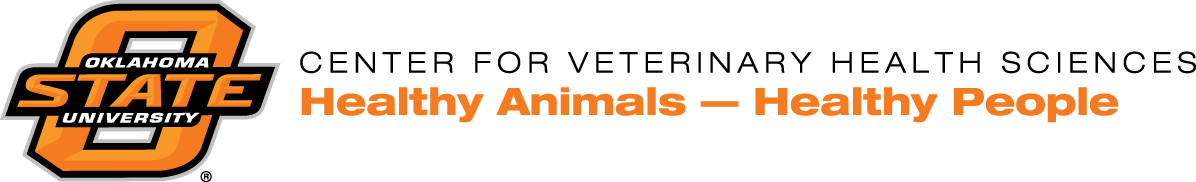 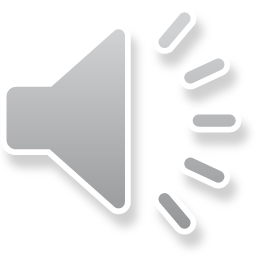 What is Ctenocephalides felis?
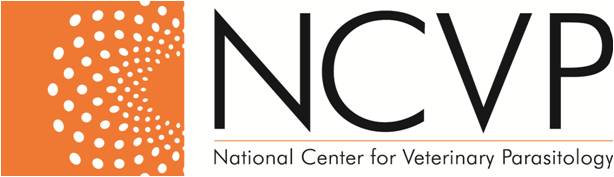 Vector (common name) of Trypanosoma theileri to cattle
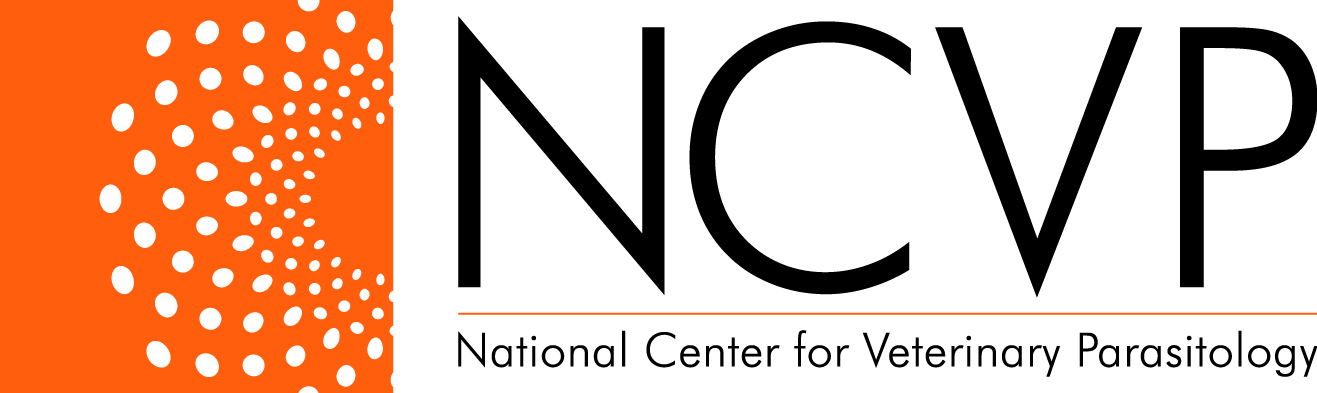 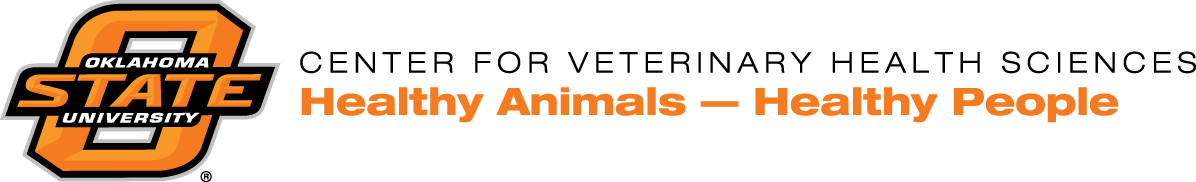 What is a horse fly?
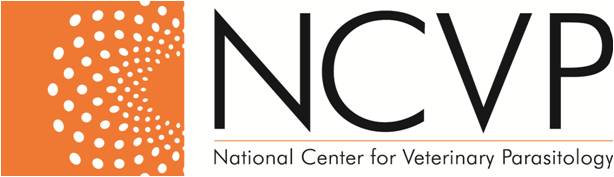 Vector (Genus) for human and primate malaria
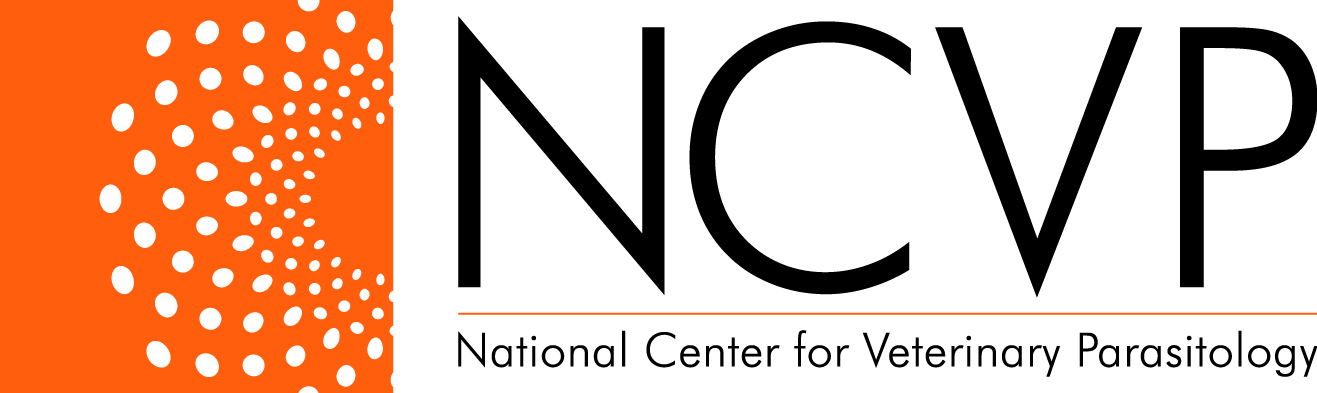 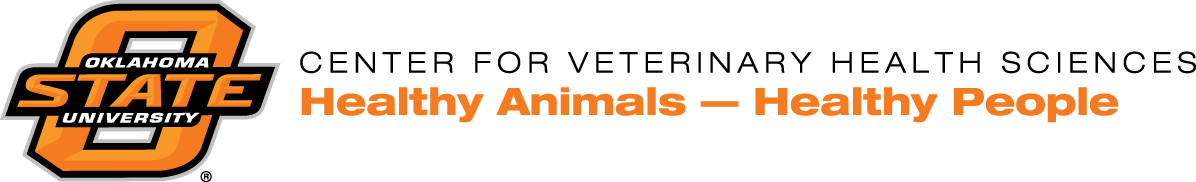 What is Anopheles?
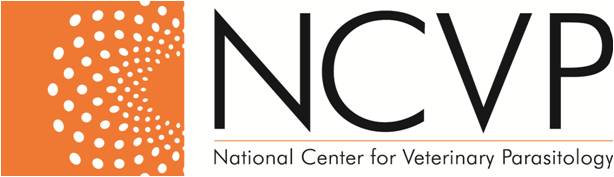 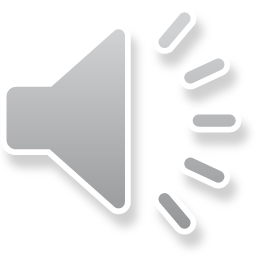 Final
This tick (Genus species) was pulled from the ear canal of an alpaca
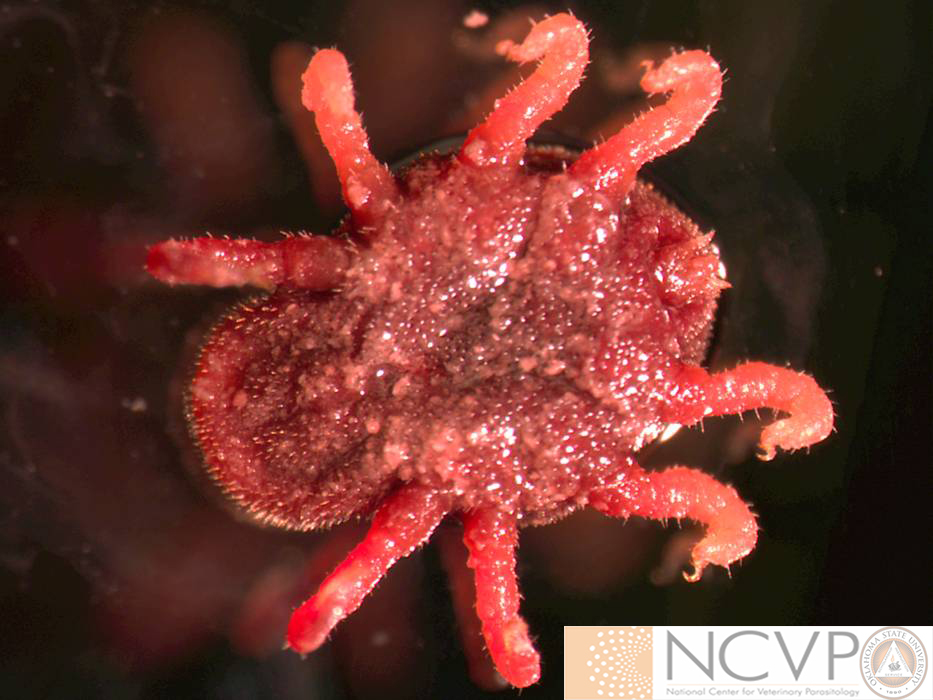 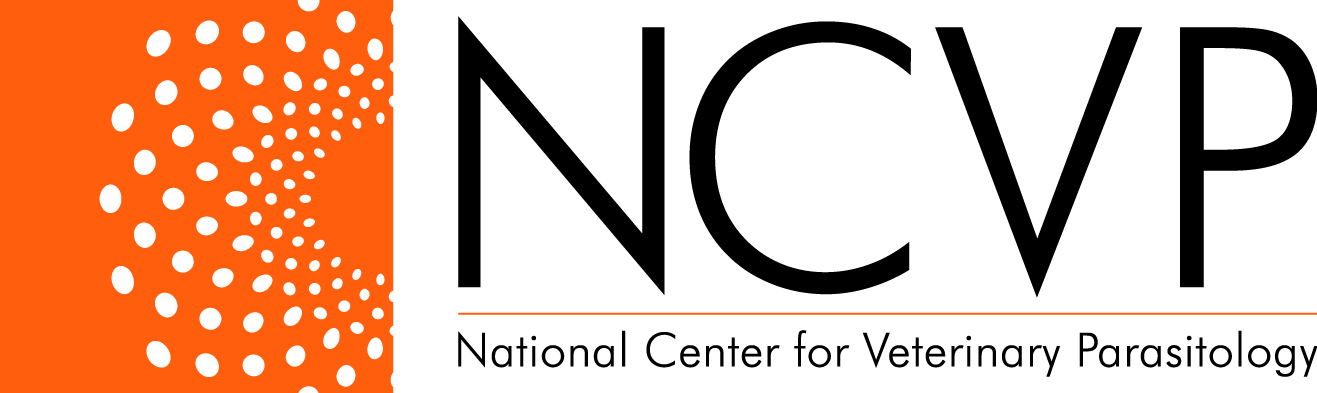 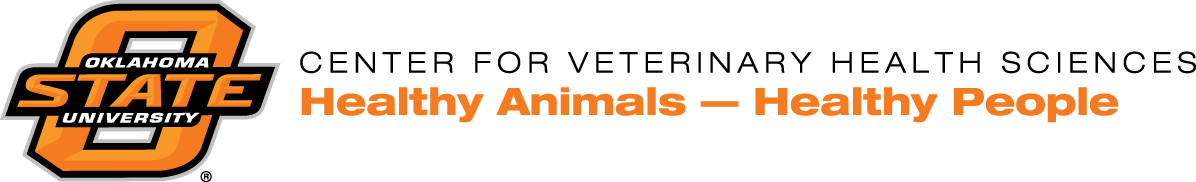 What is Otobius megnini?
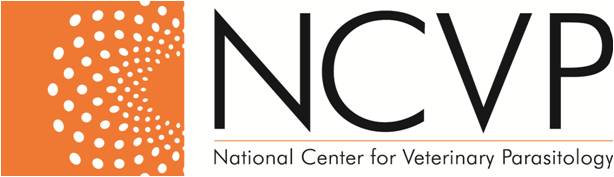 Tick (Genus species) found attached around the ear of a bull
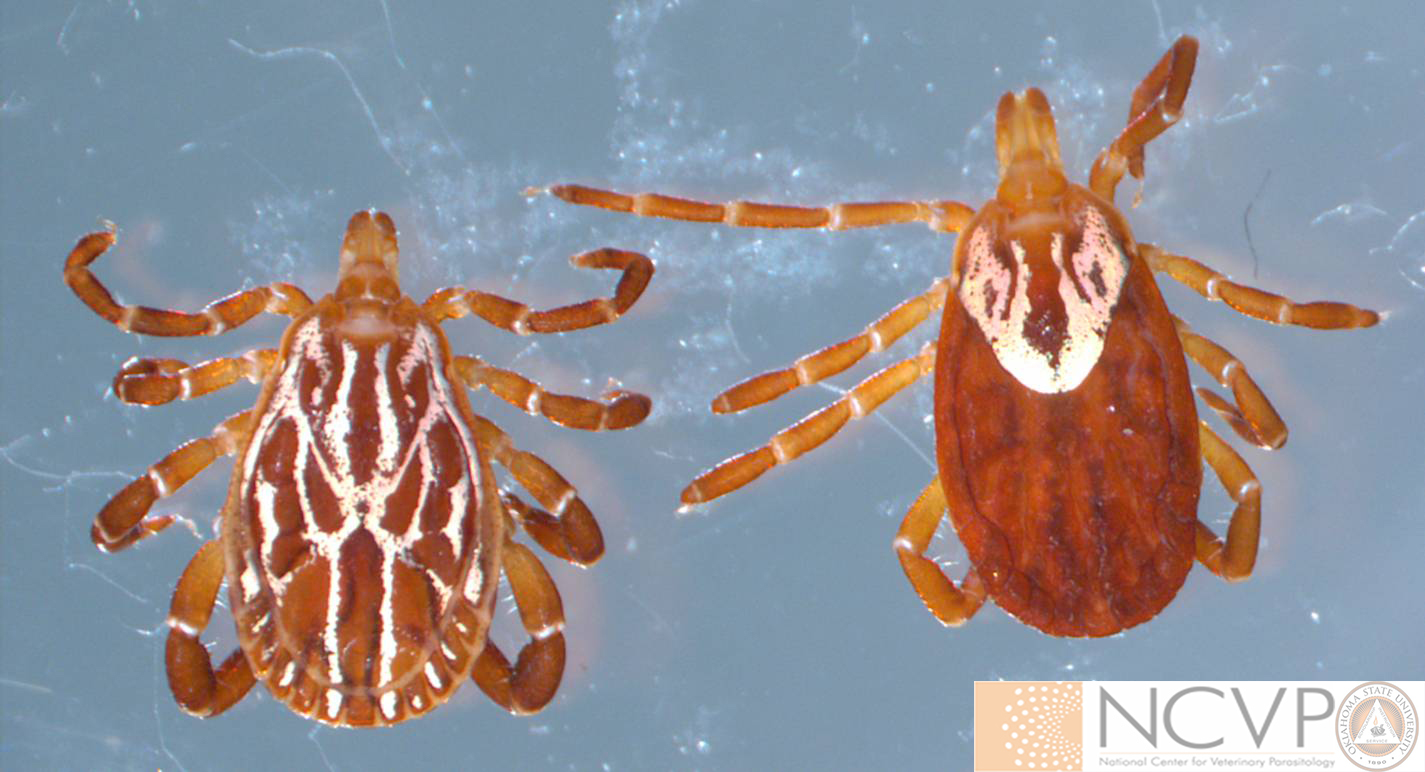 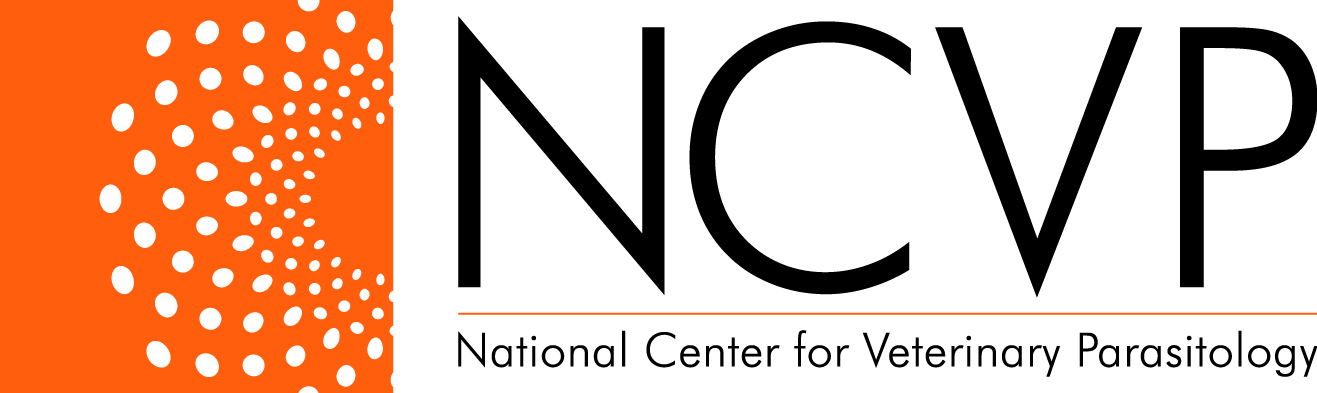 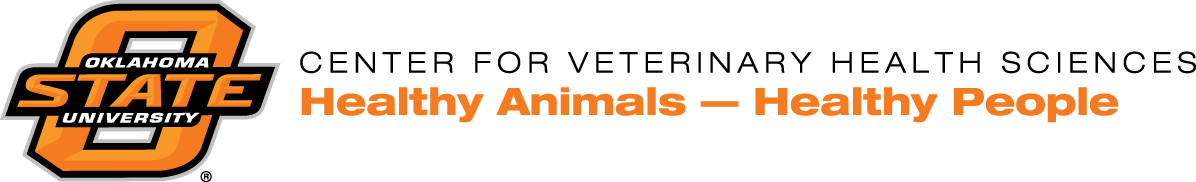 What is Amblyomma maculatum?
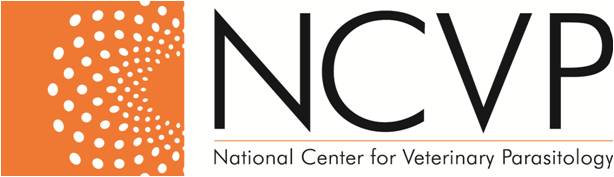 Ectoparasite (Genus species) recovered via deep skin scrape from a pruritic hog
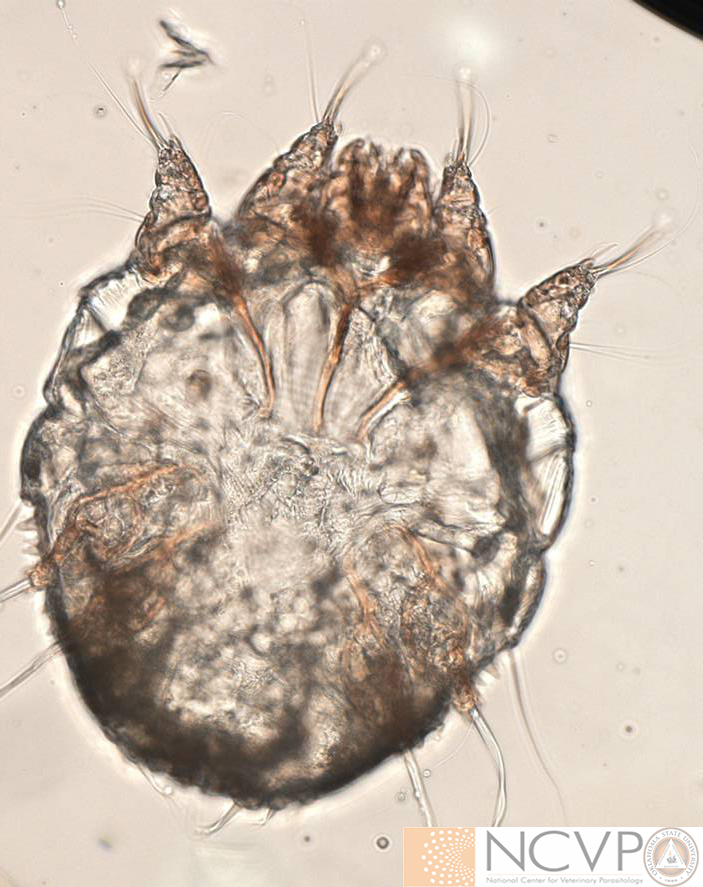 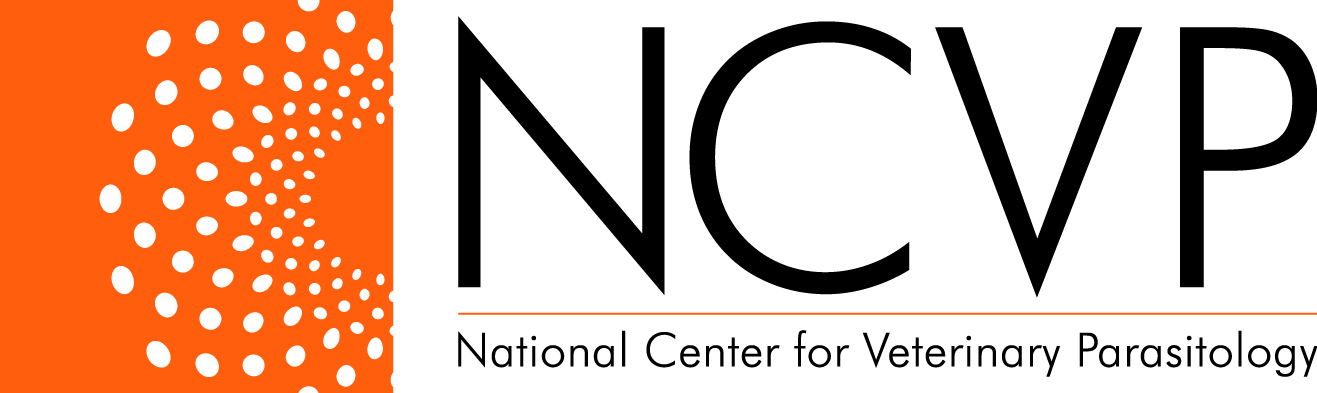 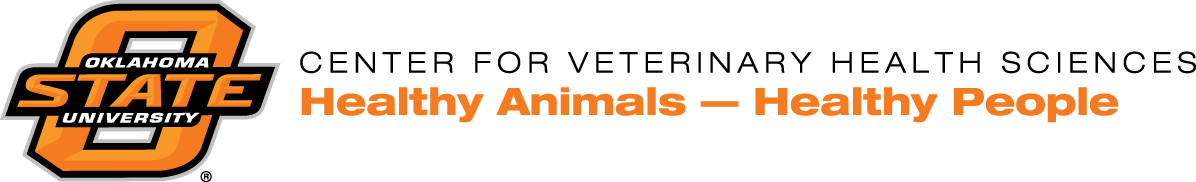 What is Sarcoptes scabiei?
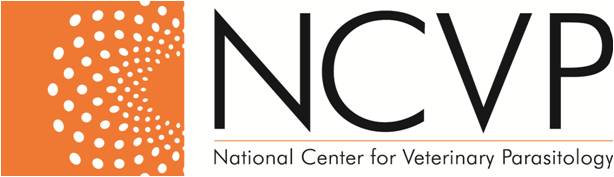 Parasite (Genus species) found on blood smear from a dog
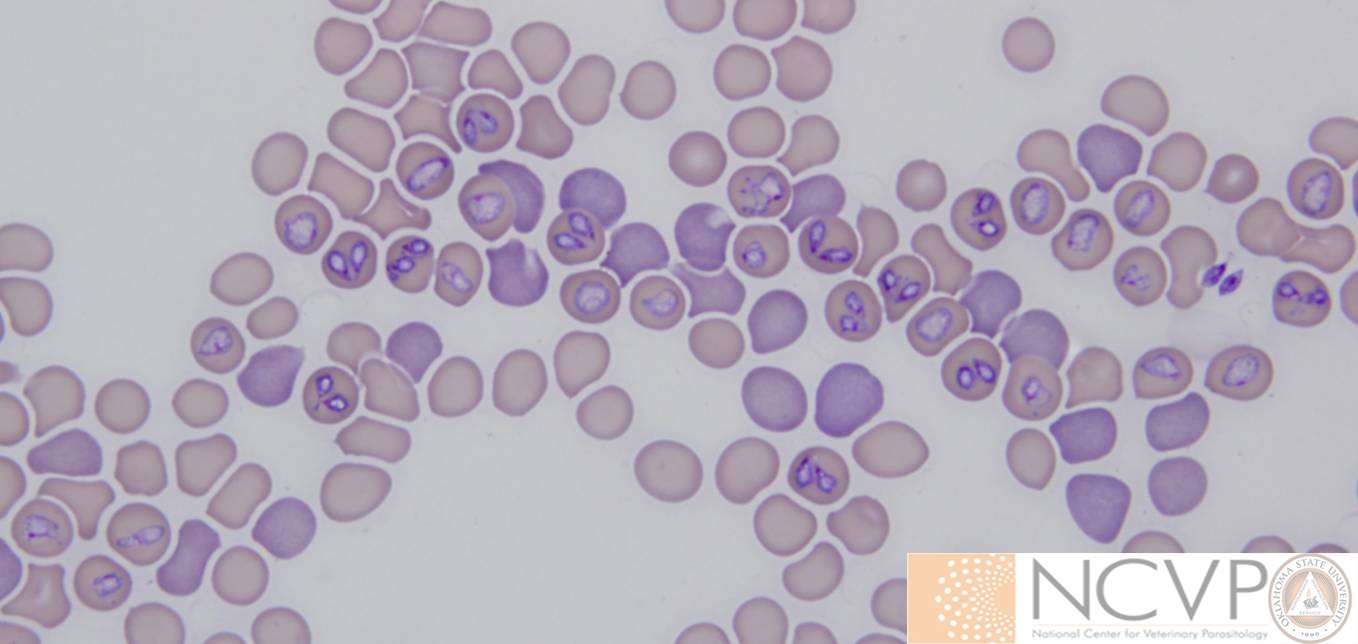 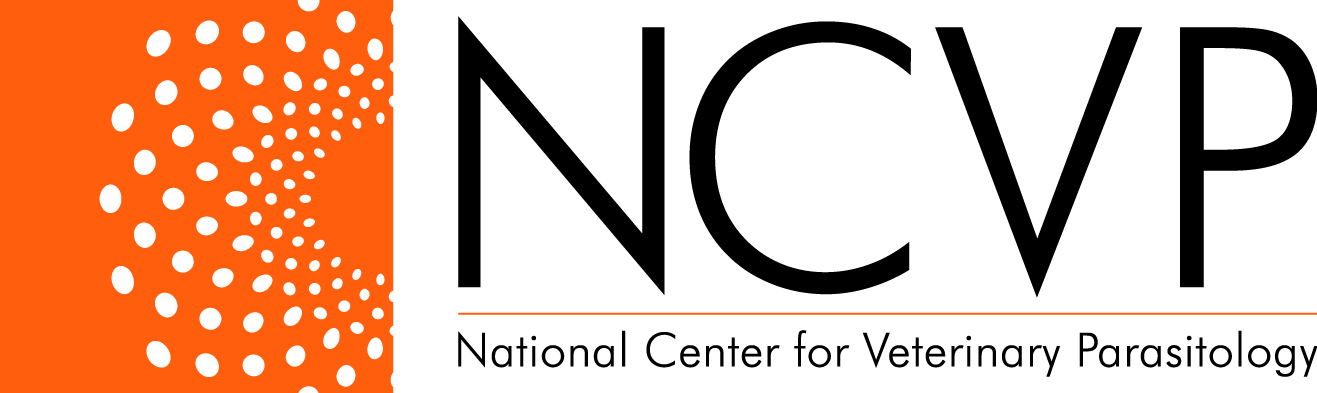 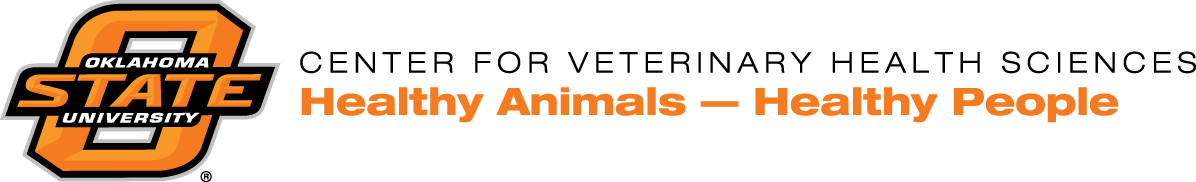 What is Babesia canis?
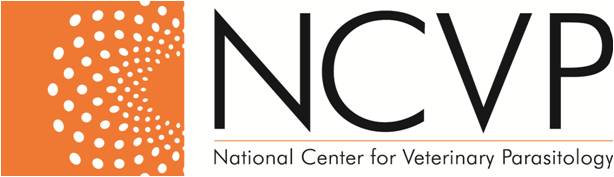 Parasite (Genus species) on blood smear from a febrile, anorexic cat.
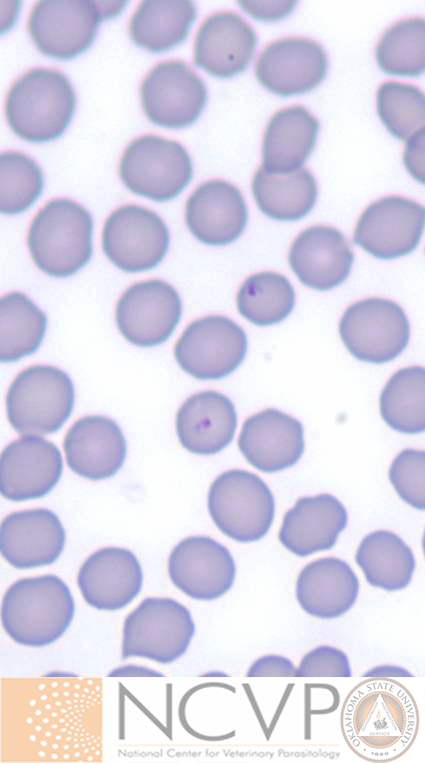 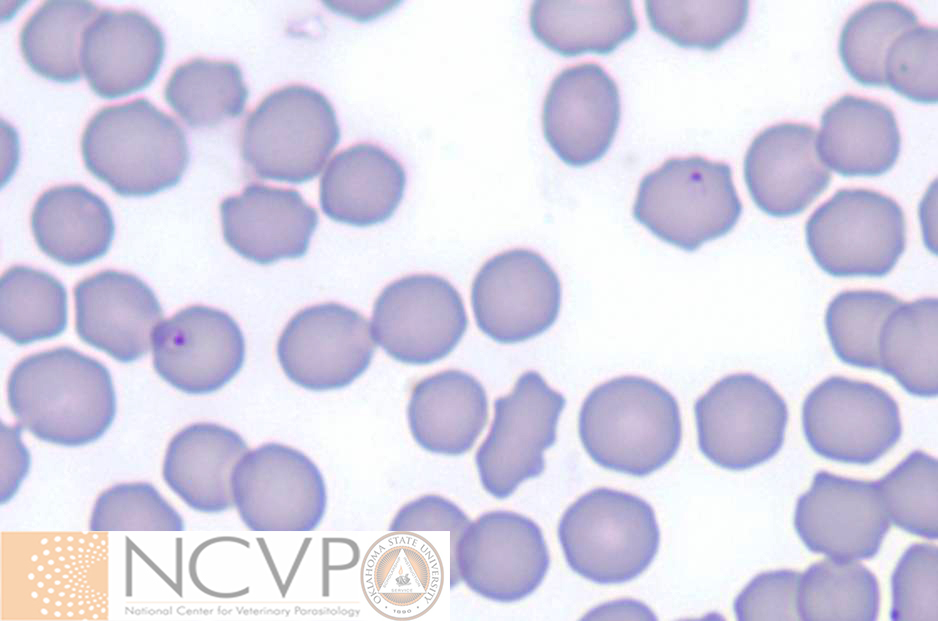 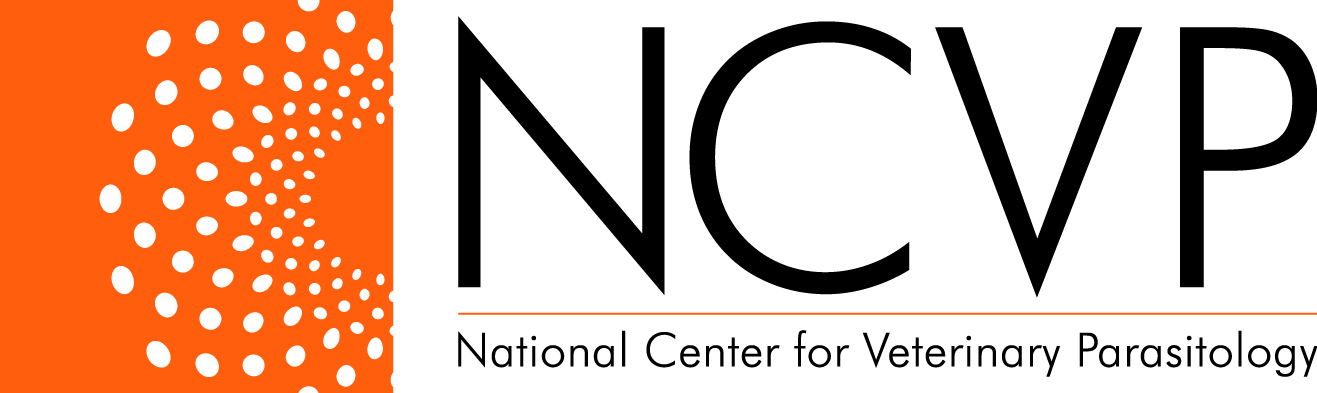 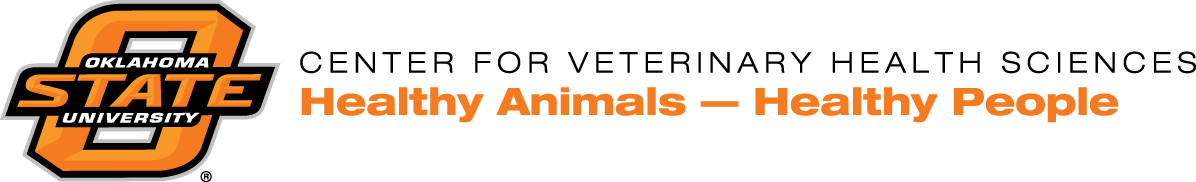 What is Cytauxzoon felis?
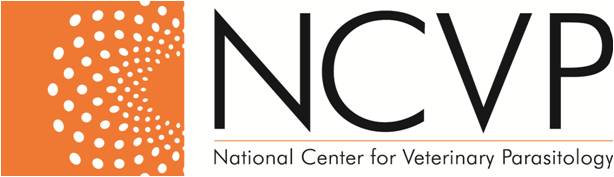 Bot (Genus) that causes subcutaneous nodules in along the backs of cattle
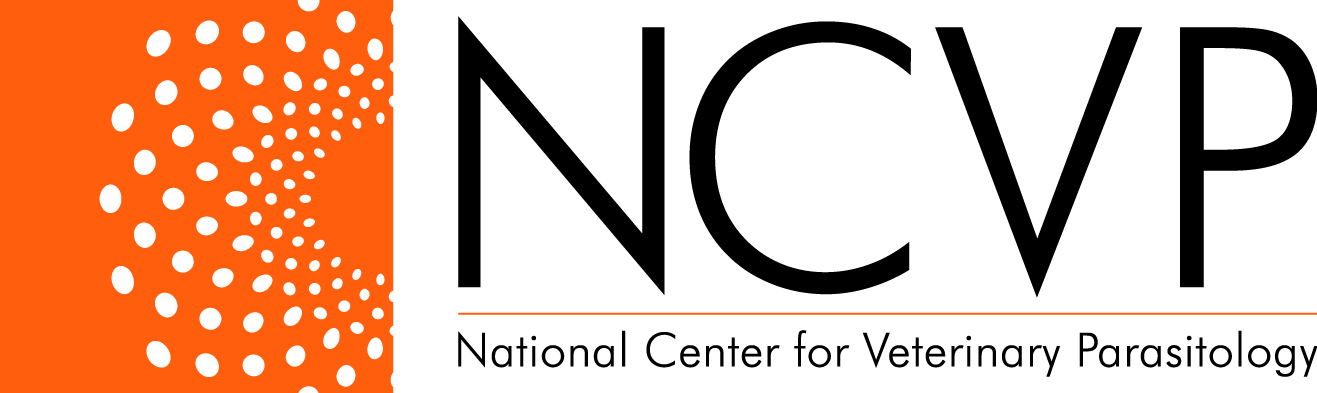 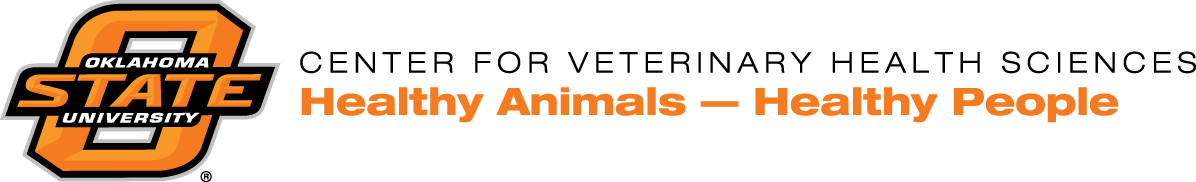 What is Hypoderma?
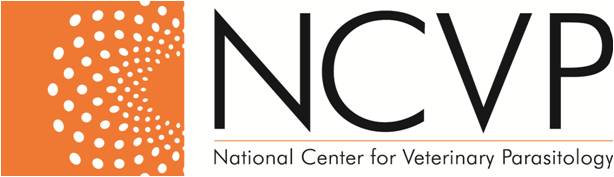 Skin condition in a dog as a result of hypersensitivity to the saliva of Ctenocephalides felis
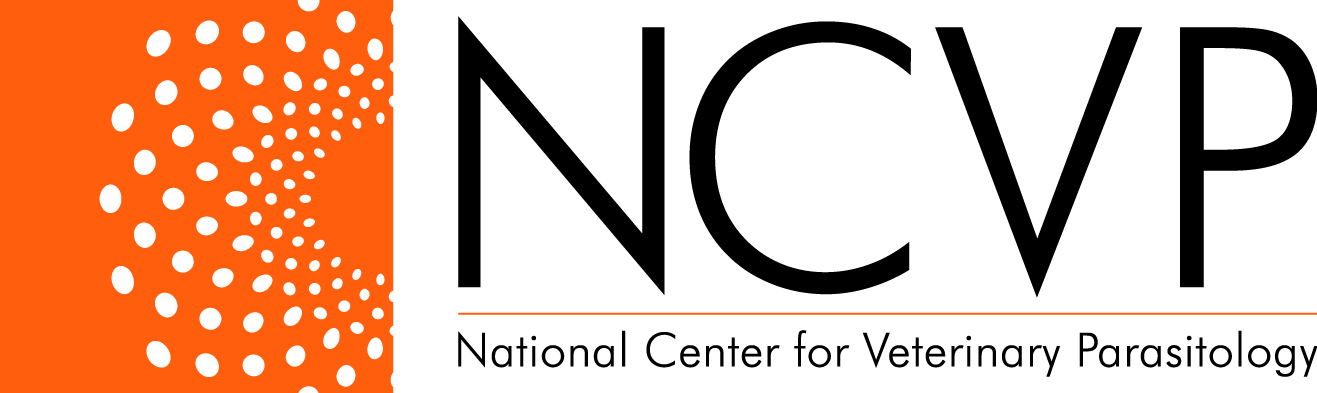 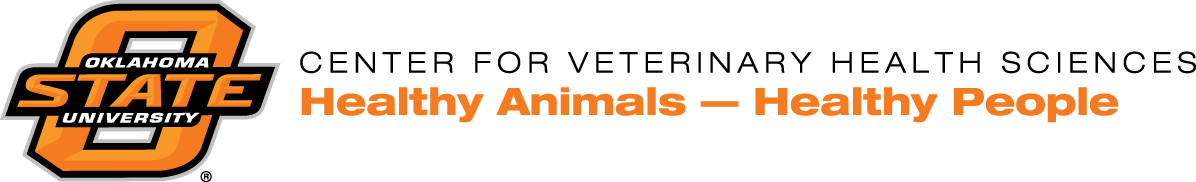 What is Flea Allergy Dermatitis?
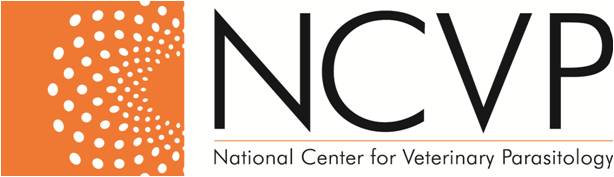 Tick (Genus and species) that can cause exsanguination of dogs housed in kennels
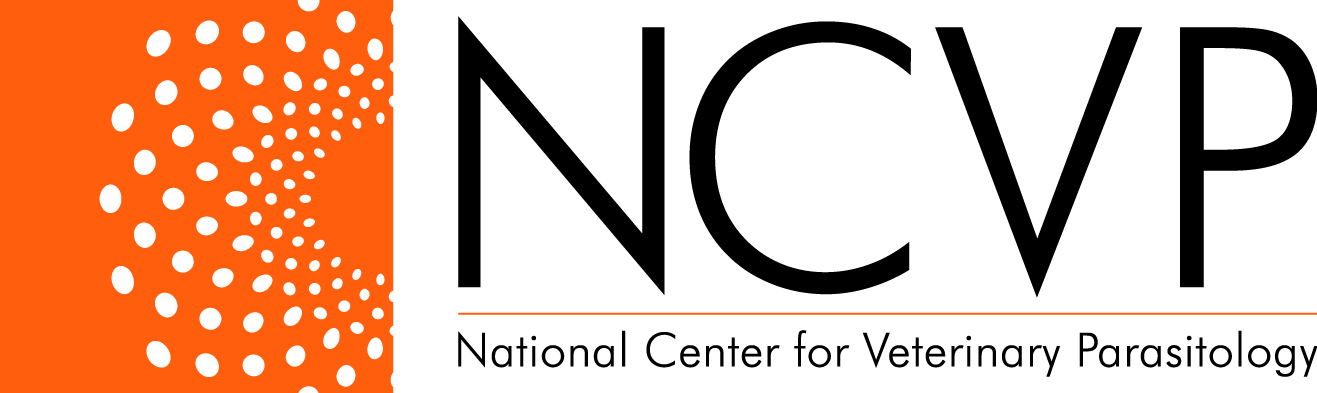 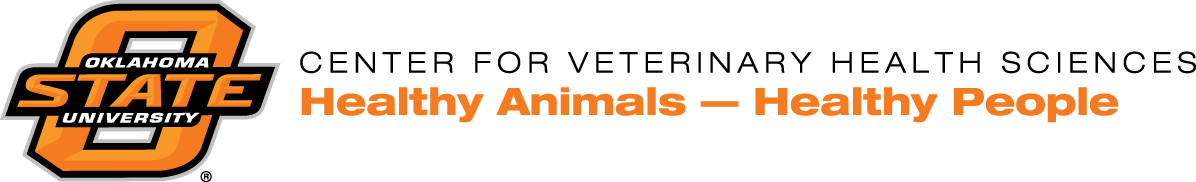 What is Rhipicephalus sanguineus?
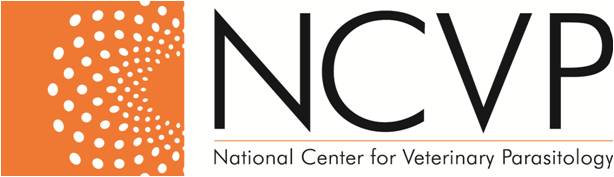 Hypersensitivity reactions (sweet itch) in horses are the result of bites from this fly (Genus)
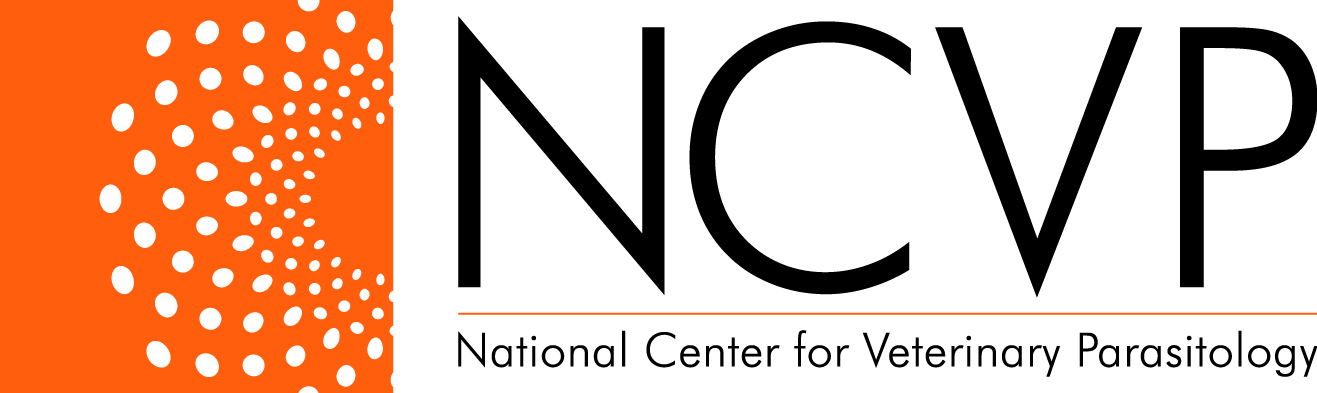 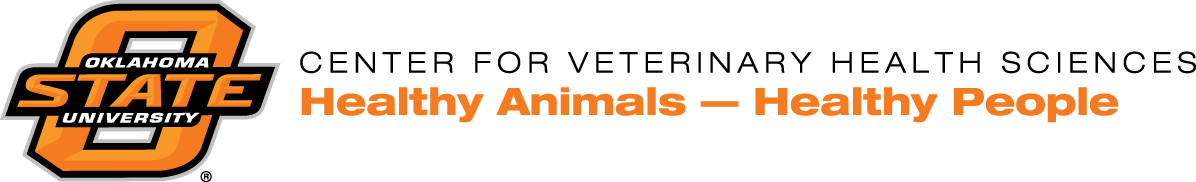 What is Culicoides?
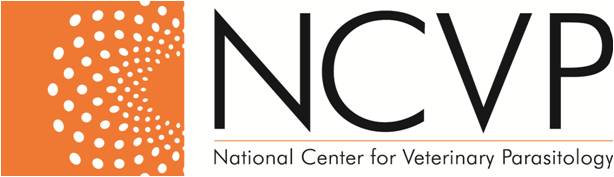 Parasite (Genus species) causes damage due to schizogonous replication in endothelial macrophages
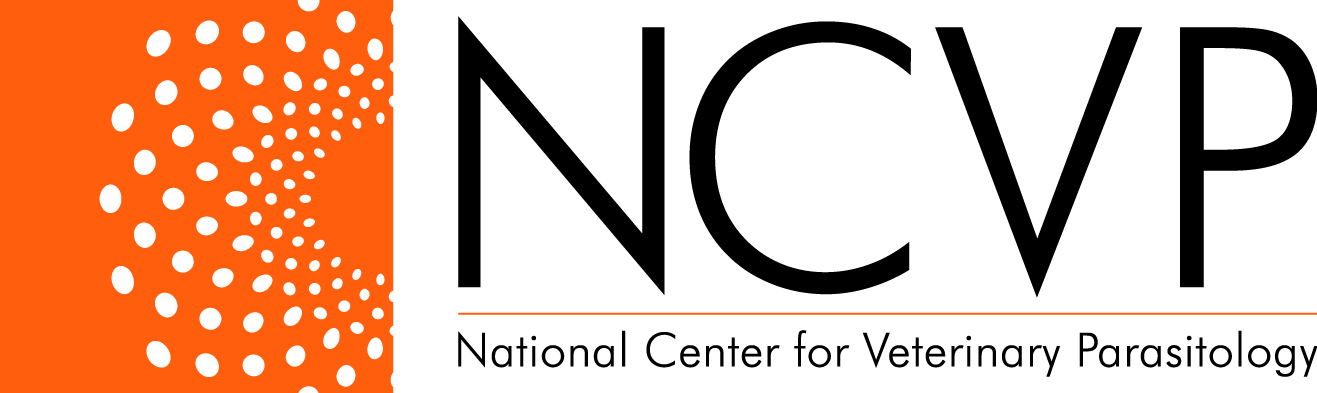 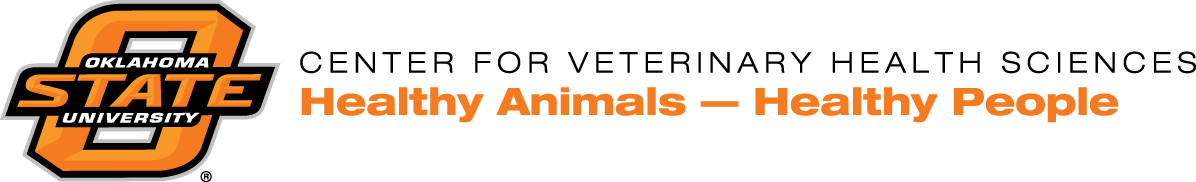 What is infection with Cytauxzoon felis?
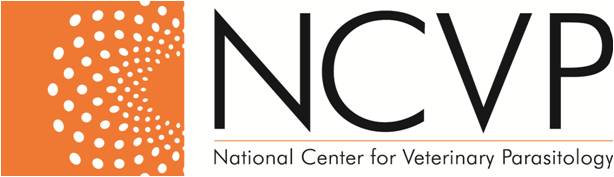 Type of arthropod metamorphosis in which juvenile forms resemble adult forms
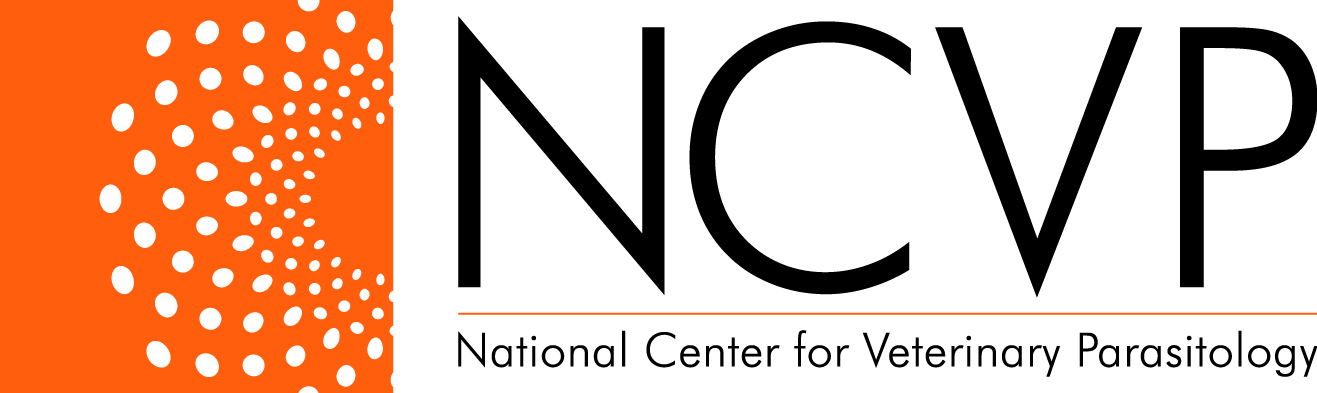 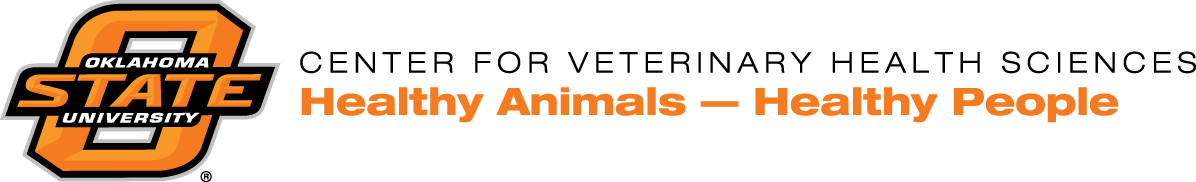 What is simple metamorphosis?
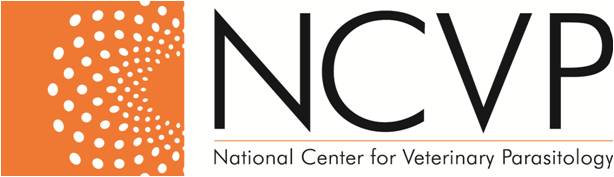 CELEBRITY
DAILY
DOUBLE
The vector (Genus species) for Ehrlichia ewingii of dogs
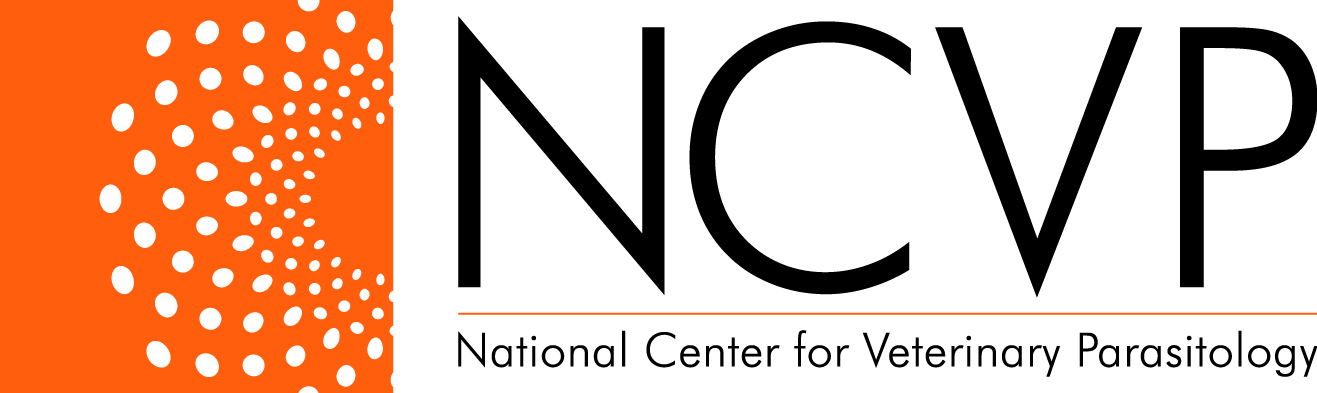 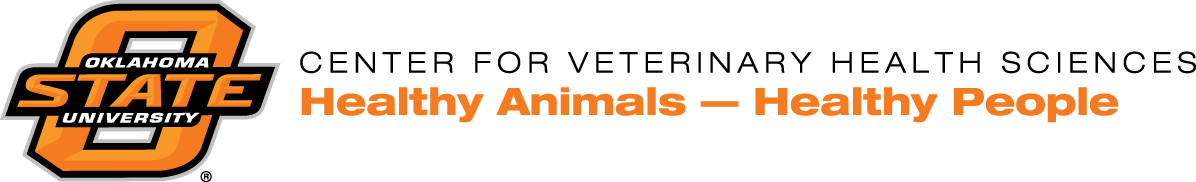 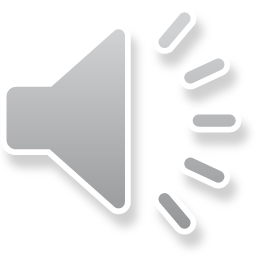 What is Amblyomma americanum?
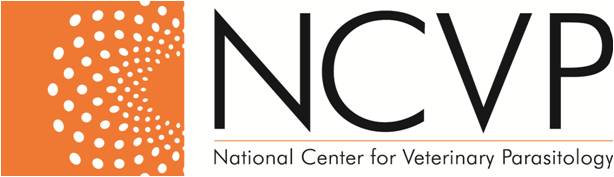 Genus species of the feline ear mite
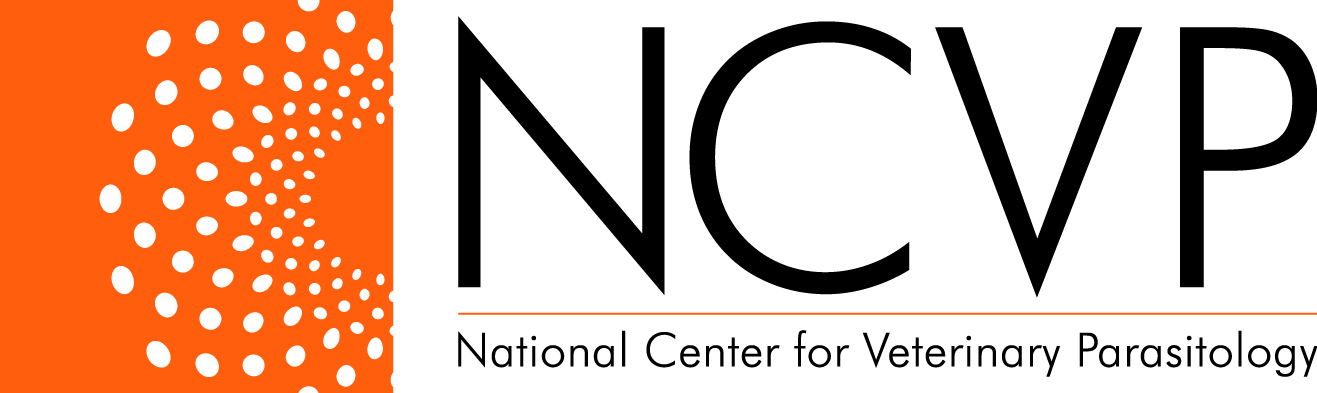 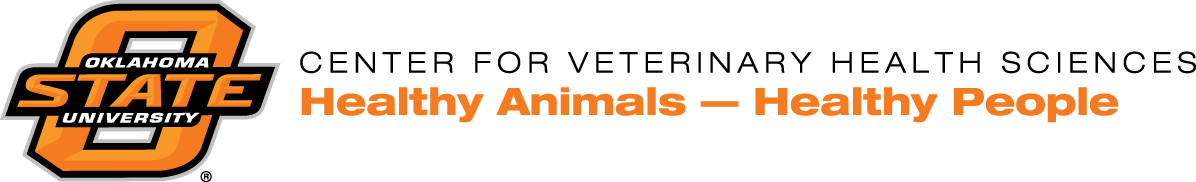 What is Otodectes cynotis?
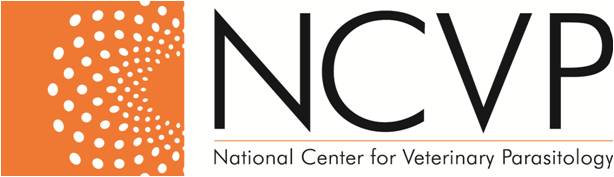 Fly (Genus species) with multiple common names (e.g. kennel fly) that lays its eggs in decaying organic matter
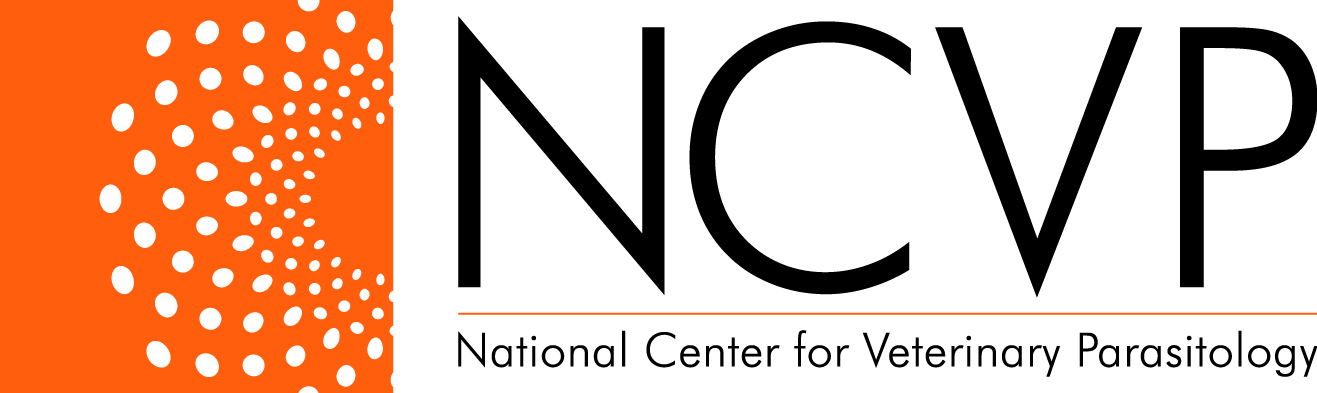 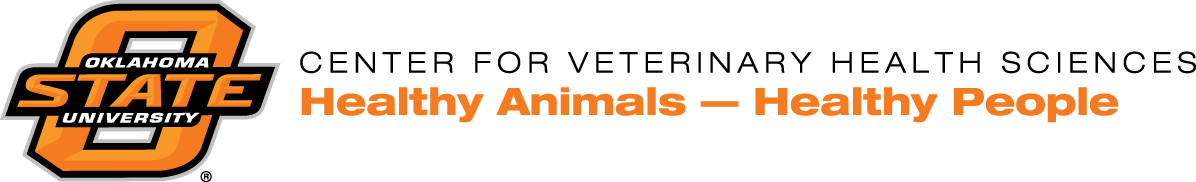 What is Stomoxys calcitrans?
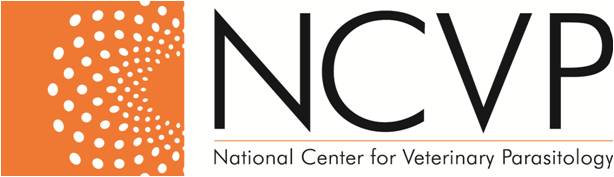 Louse vector (Genus) for Dipylidium caninum to dogs
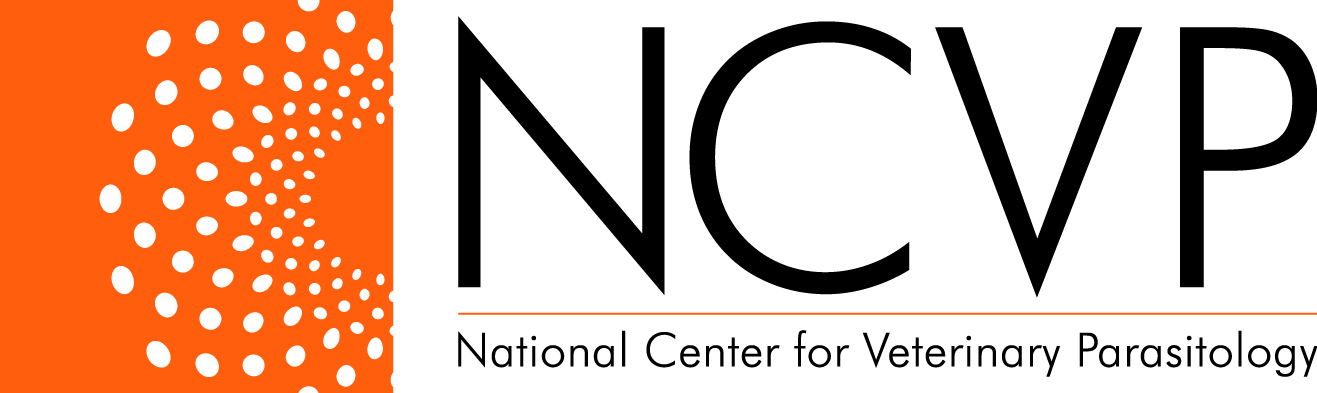 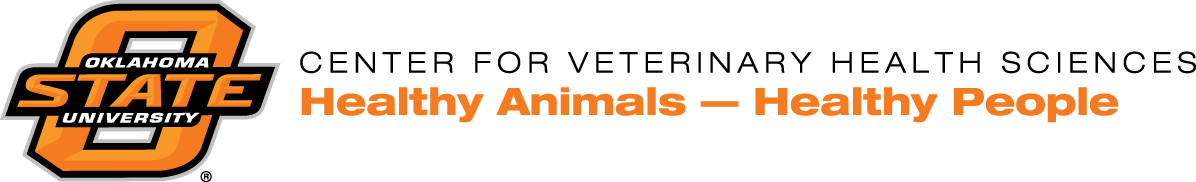 What is Trichodectes?
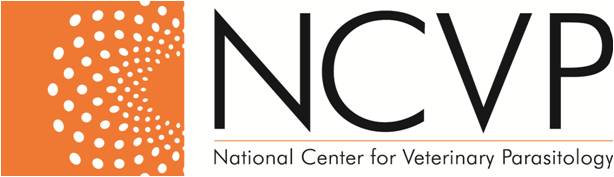 Encysted, slowly-dividing, stage of Toxoplasma gondii found within I.H. tissues
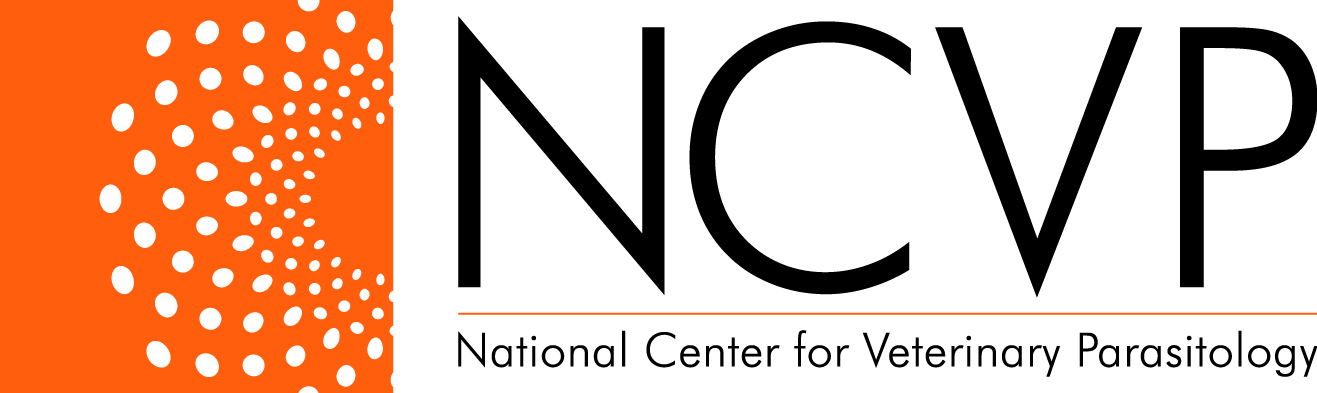 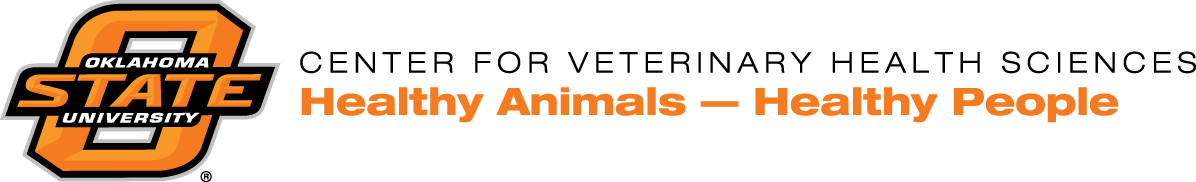 What is a bradyzoite?
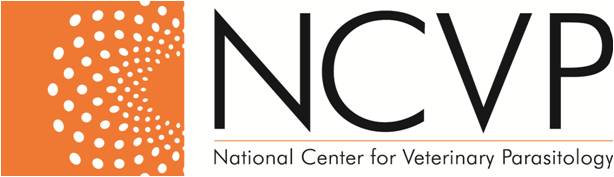 CELEBRITY
DAILY
DOUBLE
Primary vector (Genus) for Texas Cattle Fever
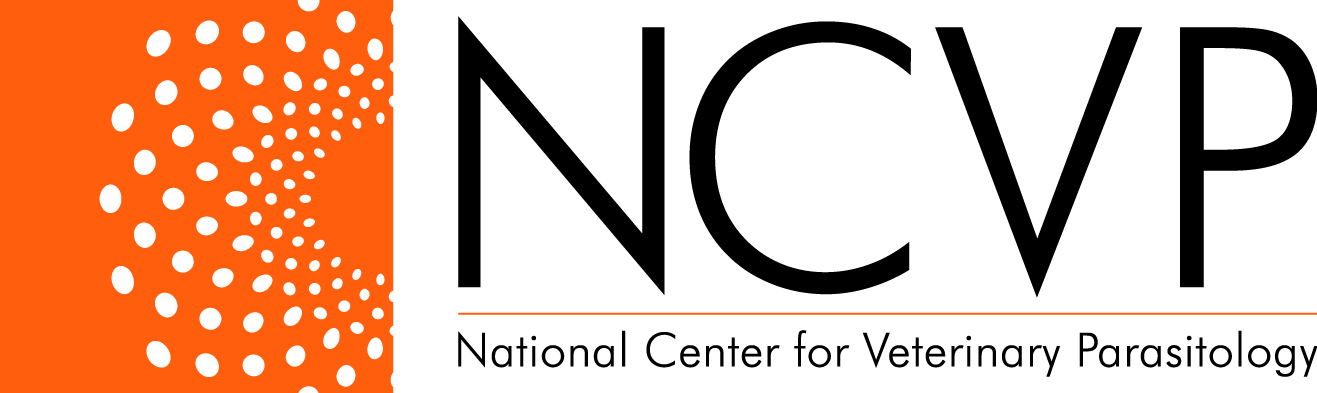 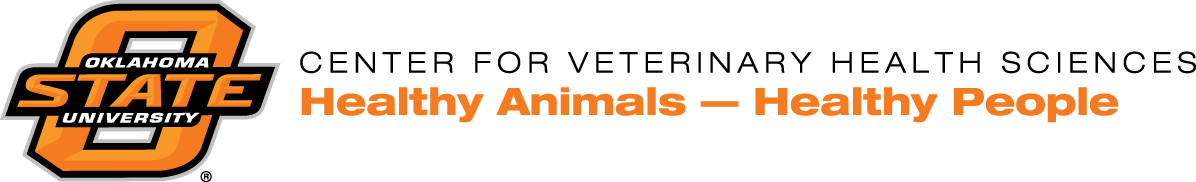 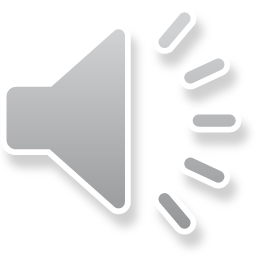 What are Rhipicephalus (Boophilus) spp.?
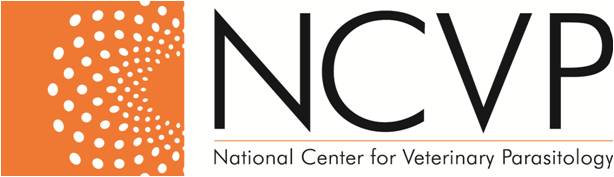 Typically a non-pathogenic ciliate (Genus species) that infects the intestinal tract of swine.
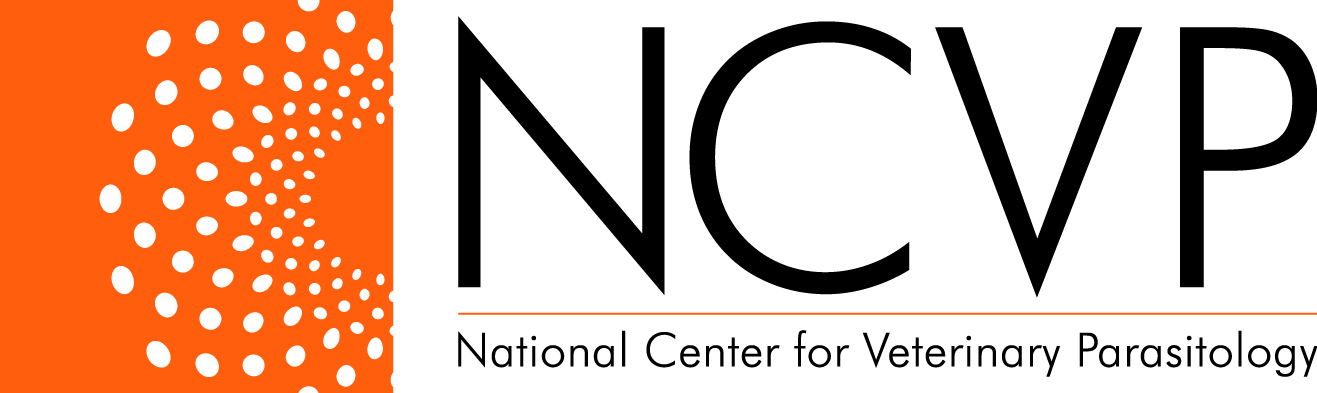 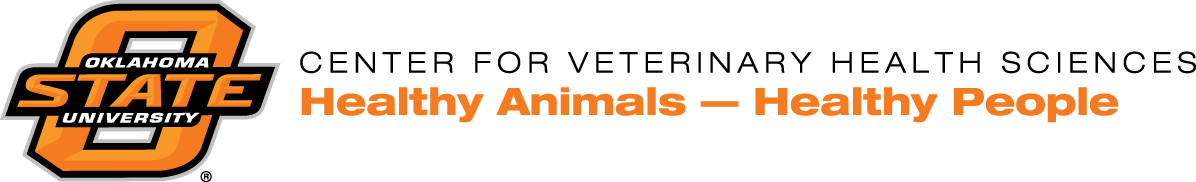 What is Balantidium coli?
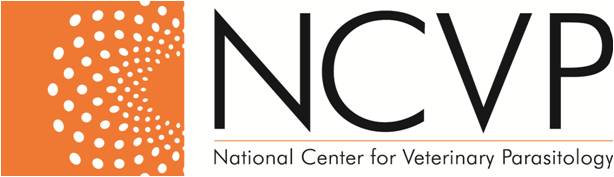 Flagellate (Genus species) transmitted by triatome kissing bugs that infects cardiac myocytes of a number of vertebrate species
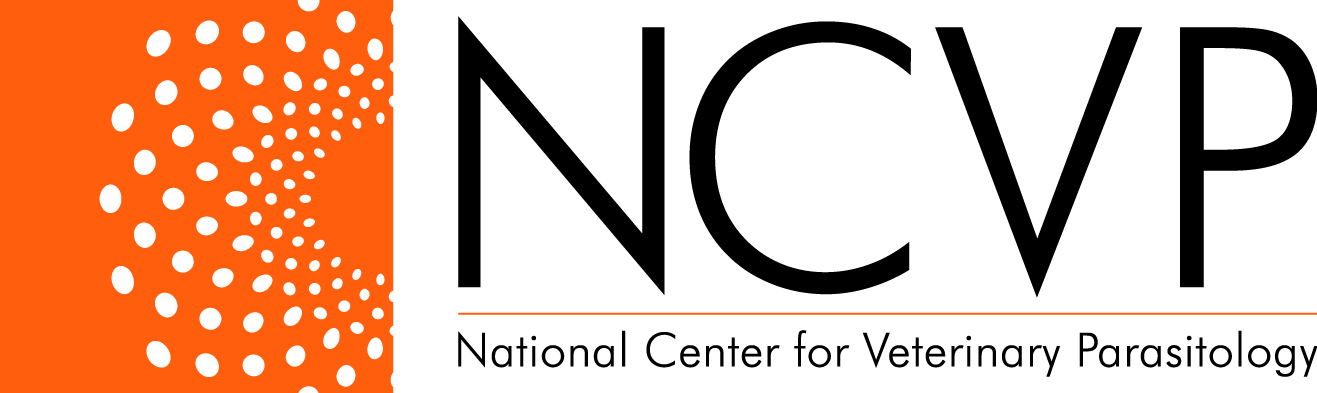 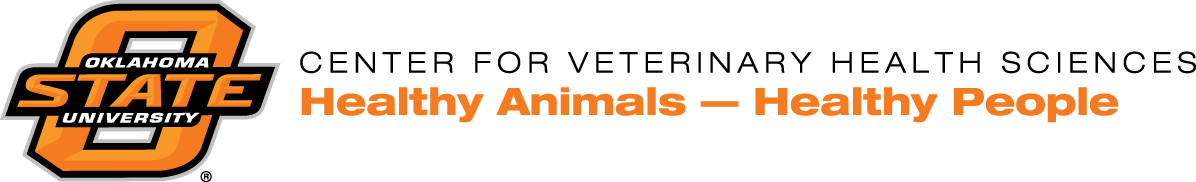 What is Trypanosoma cruzi?
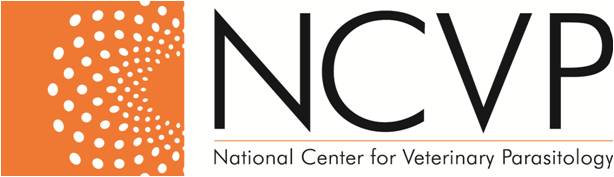 Flagellate (Genus) that replicates as an amastigote in macrophages.
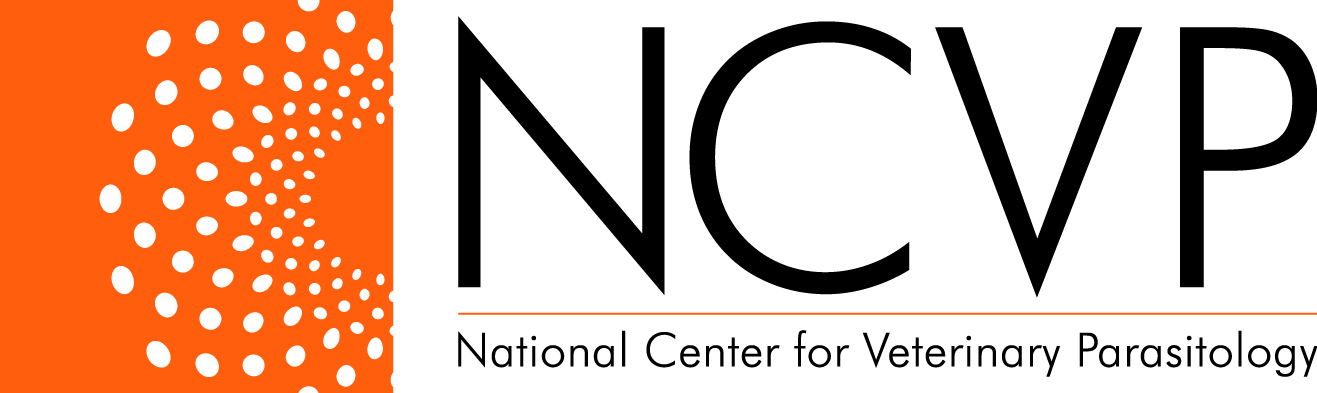 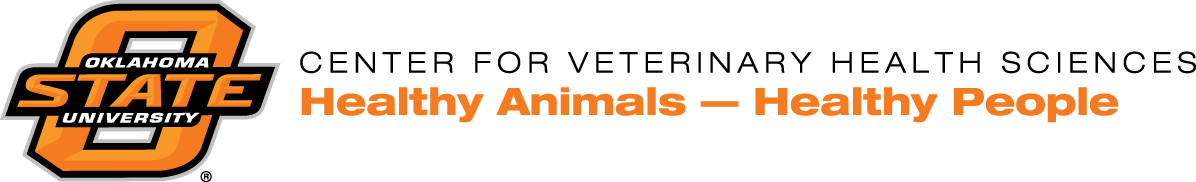 What is Leishmania?
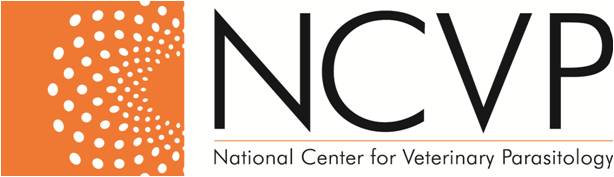 Bacteria (Genus) transmitted through flea feces
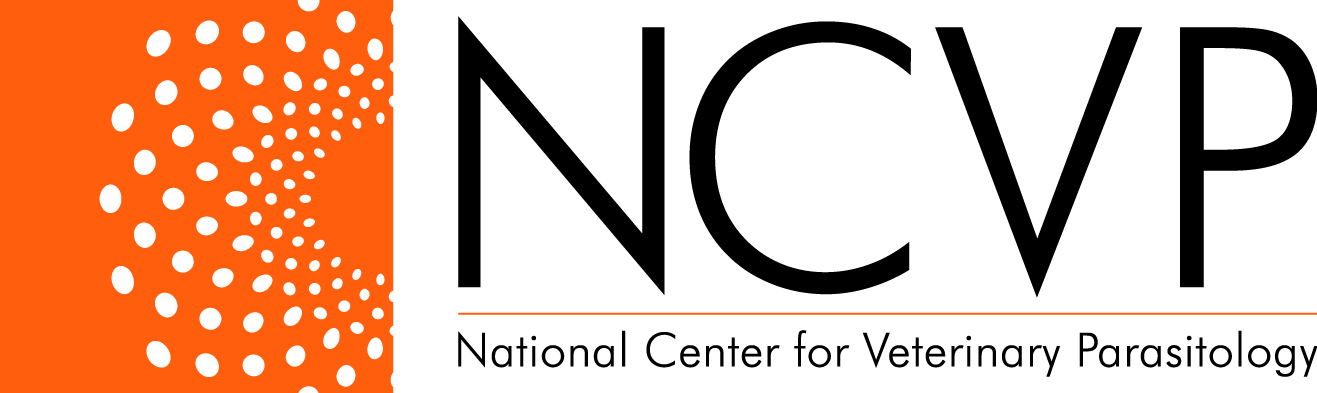 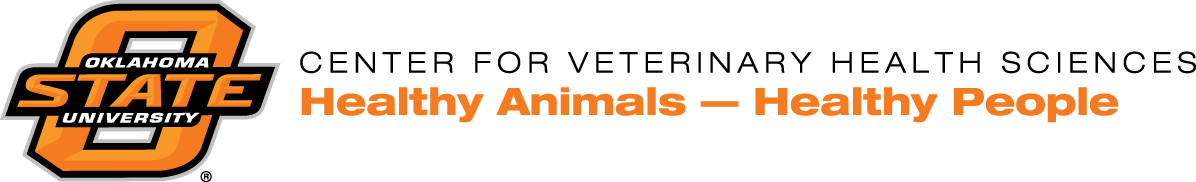 What is Bartonella?
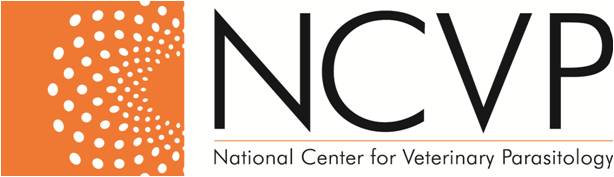 Flea (Genus species) that is associated with the transmission of Yersinia pestis in the U.S.
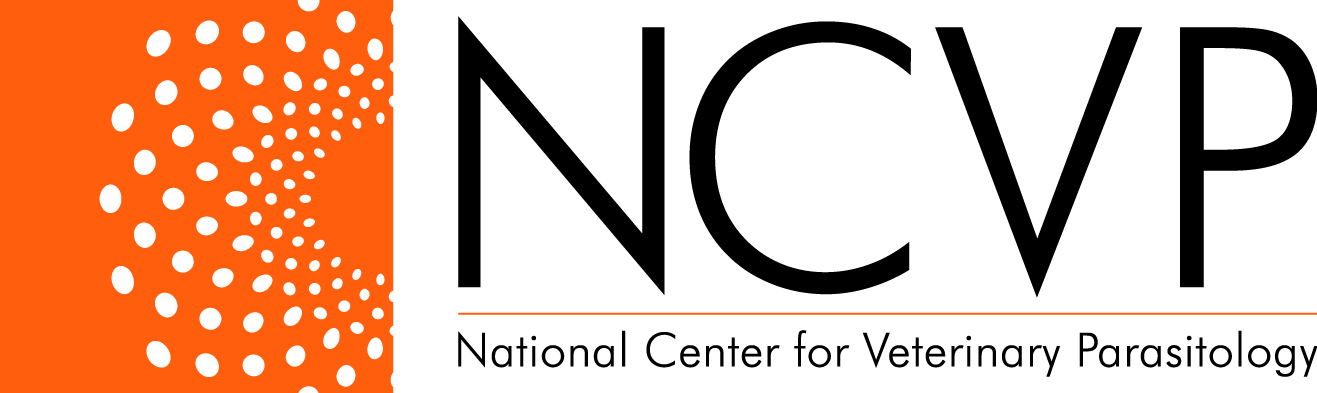 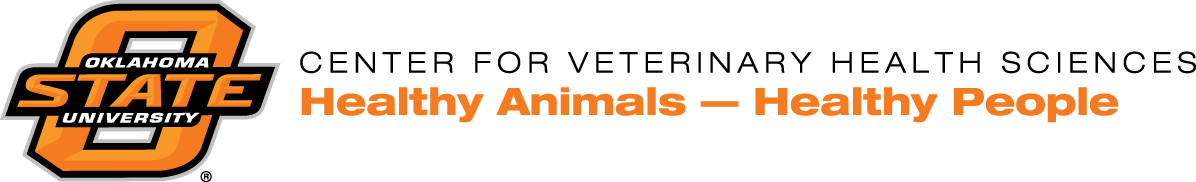 What is Xenopsylla cheopis?
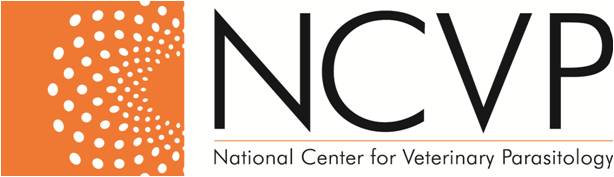 This mite (Genus) is associated with walking dandruff in dogs and cats and is capable of transiently infesting humans
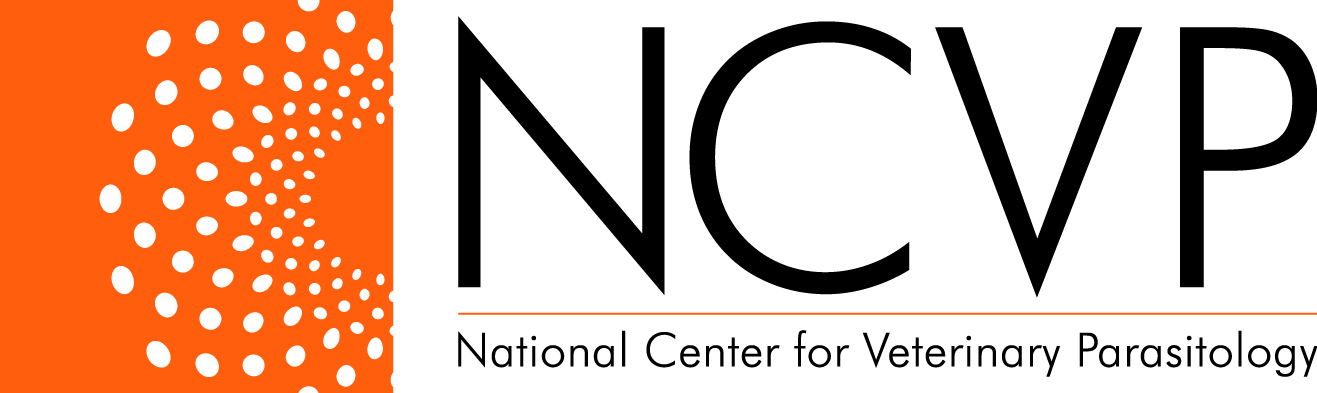 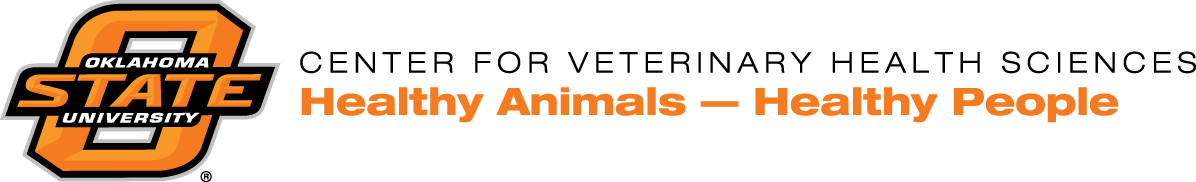 What is Cheyletiella?
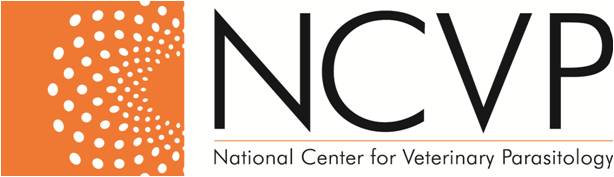 White-tailed deer are considered the reservoir host for this tick-borne rickettsial agent (Genus species) that infects monocytes of humans
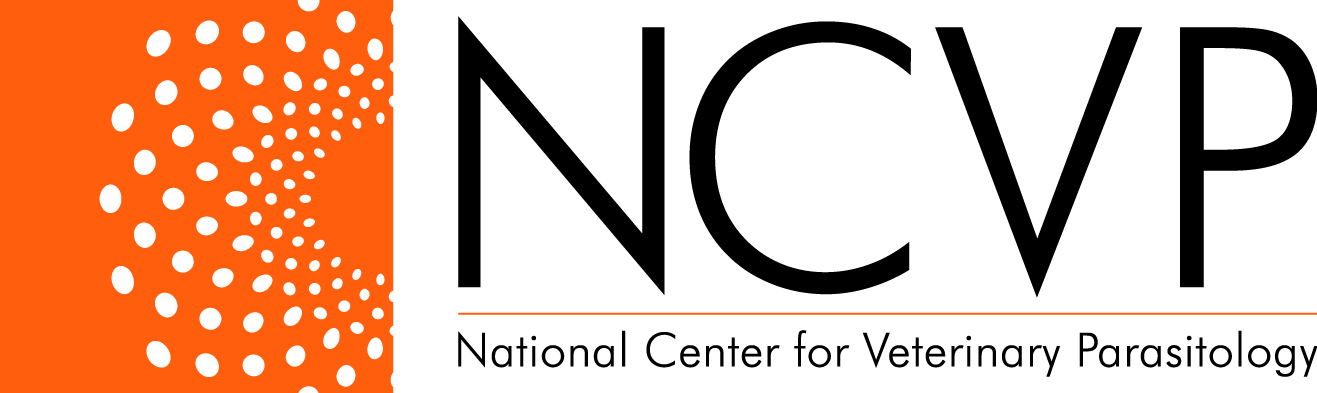 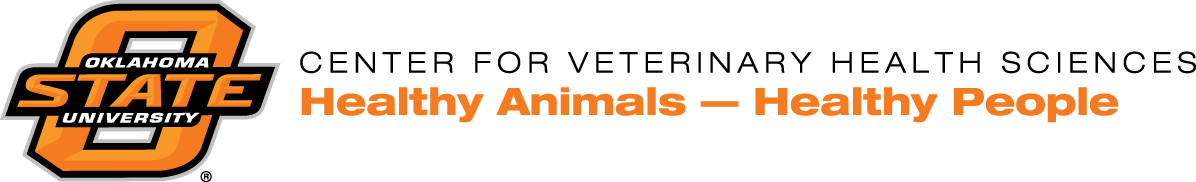 What is Ehrlichia chaffeensis?
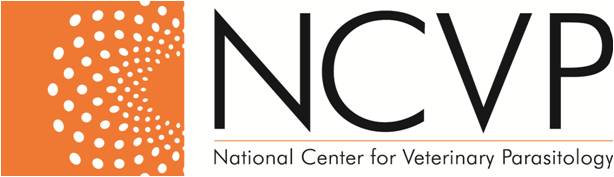 Protozoan parasite (Genus species) that has been linked with schizophrenia in humans
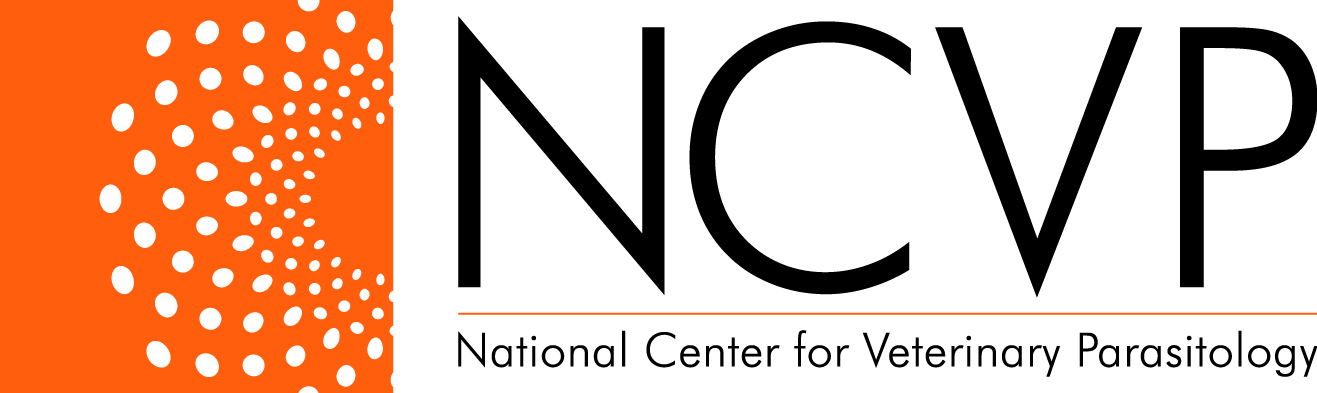 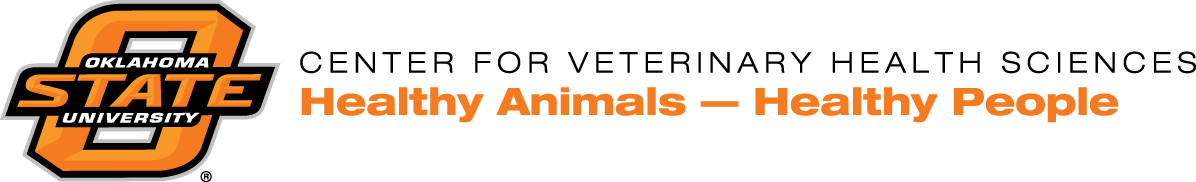 What is Toxoplasma gondii?
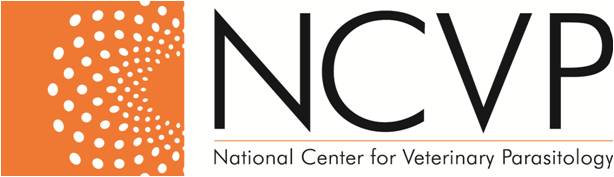 Final Jeopardy
Category: 
Parasite Geography
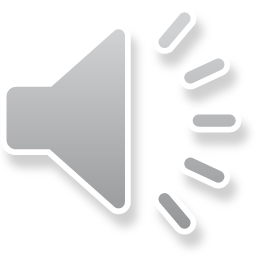 The common name of an infection with Rickettsia rickettsii was given based on the geographical distribution of this arthropod vector 
(Genus species)
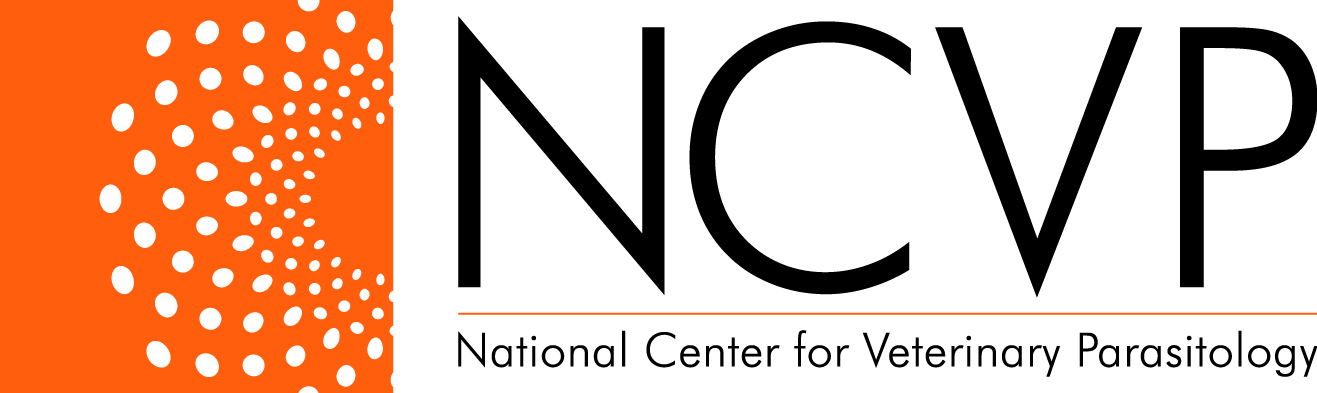 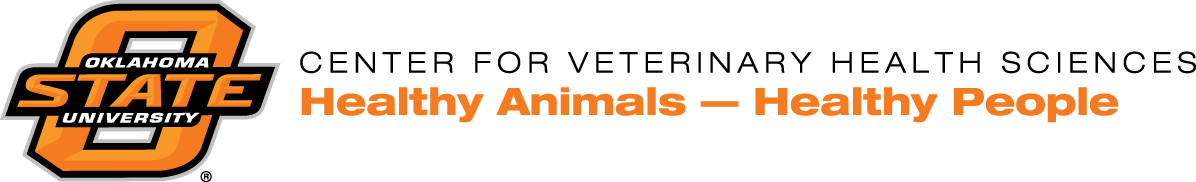 What is Dermacentor andersoni?
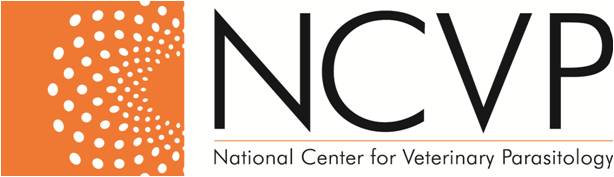 And the winner is…